Physics Tutorial 3
Analysing Like a Physicist
1
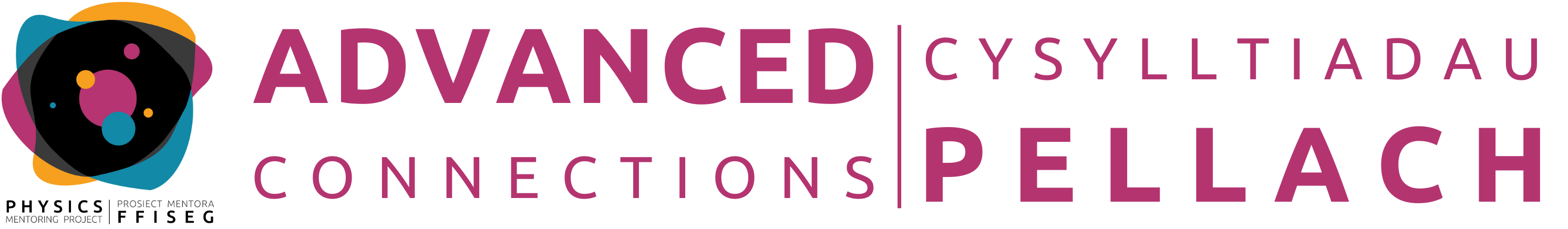 Introduction
Self-Study Recap
Importance of Uncertainties
Mars Rovers
Reflection
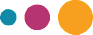 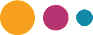 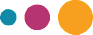 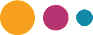 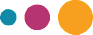 2
Introduction
3
Aims and Learning Objectives
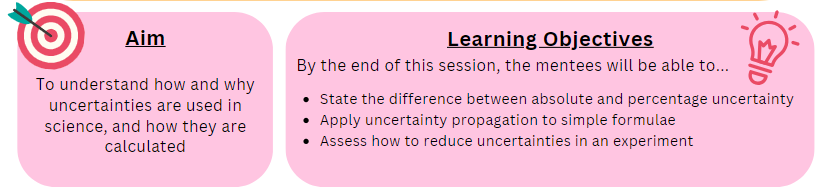 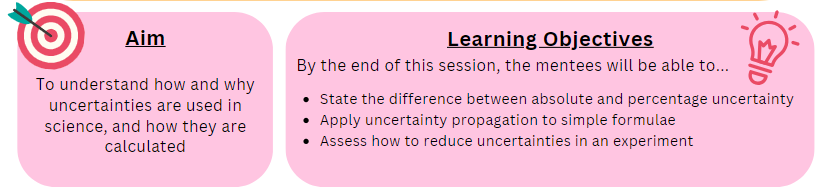 4
Ground Rules Reminder
You will need to attempt the home learning before the tutorial for the course to be effective.
Try to find a quiet space where you will not be interrupted, and spend at least 30 minutes on these problems. They could take up to an hour.
We do not expect you to always be able to answer every question in the home-learning, or during the tutorial. Being a good physicist is not about being able to answer everything straight away! We do want you to think about why you are getting stuck, and which questions you need to ask to help you develop your physics skills.
We would like you to attempt every question and record all your working and assumptions, even if you do not get a final answer.
Please arrive on time to the tutorials (aim to be a couple of minutes early if possible) and have the following materials with you:
answers electronically or written down
pen and paper
a scientific calculator
5
[Speaker Notes: If needed]
Self-Study Recap
6
Task 1: Radius of a Proton (Prove it!)
We know that:
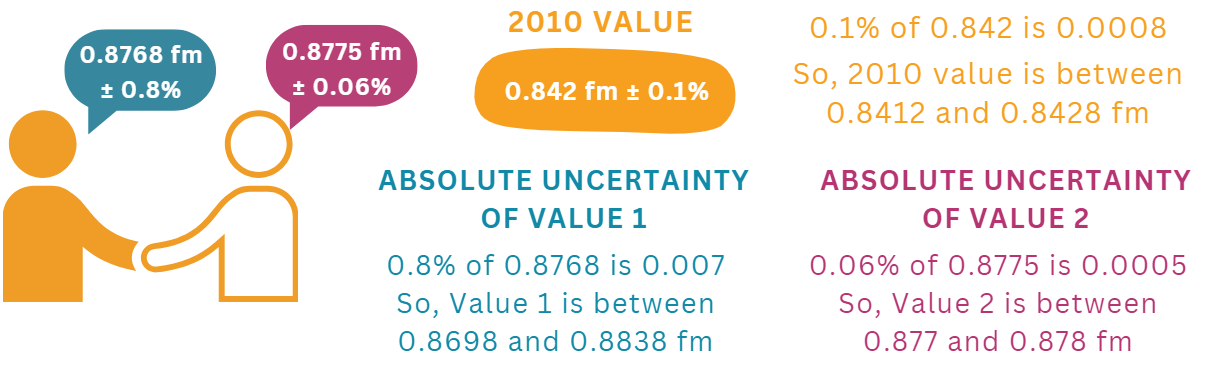 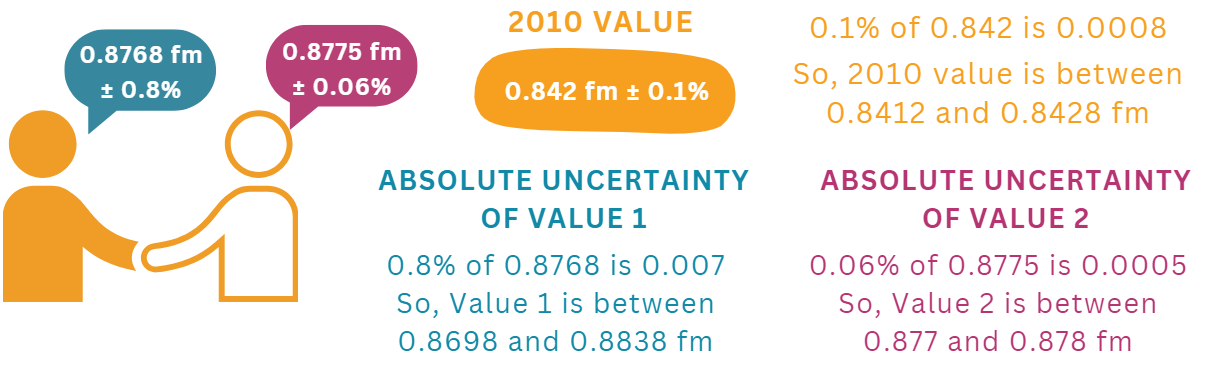 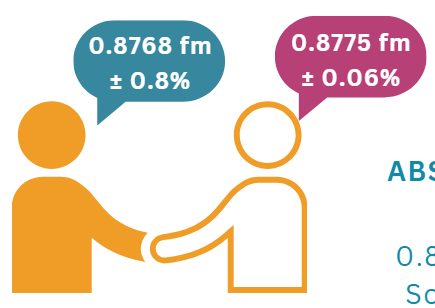 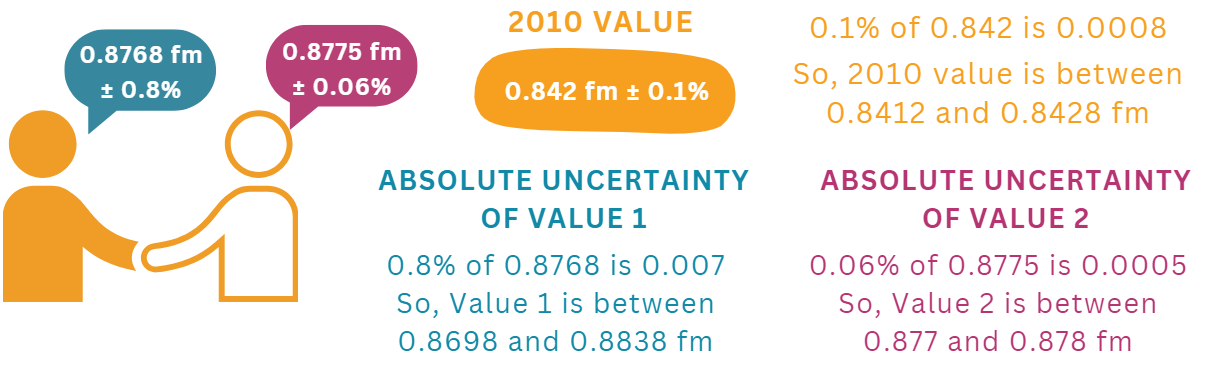 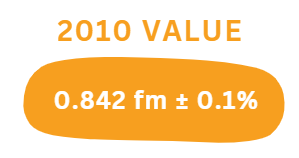 The 2010 value range doesn’t overlap with the other two ranges, so they don’t agree!
7
Task 2: Propagation Practice
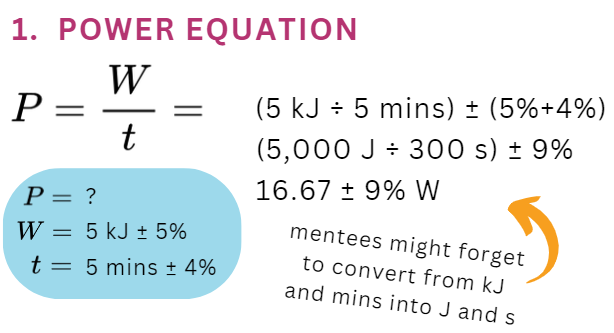 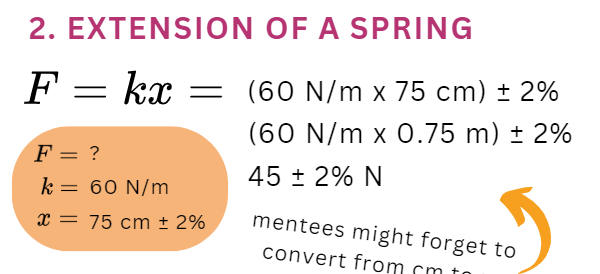 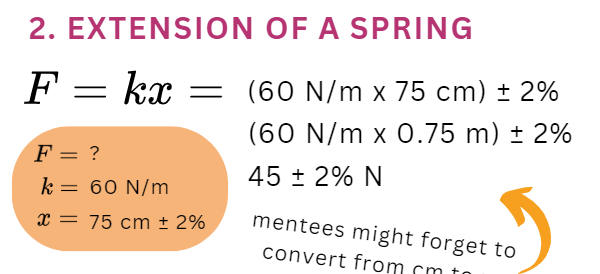 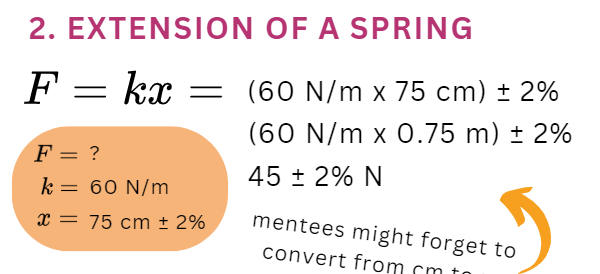 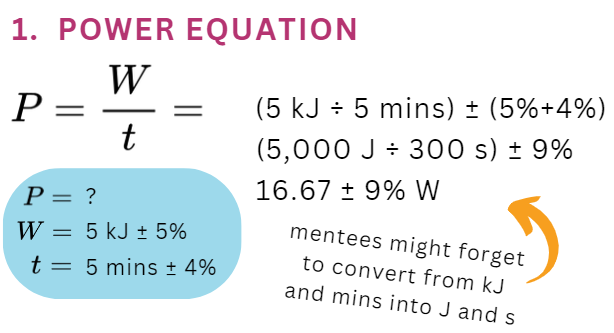 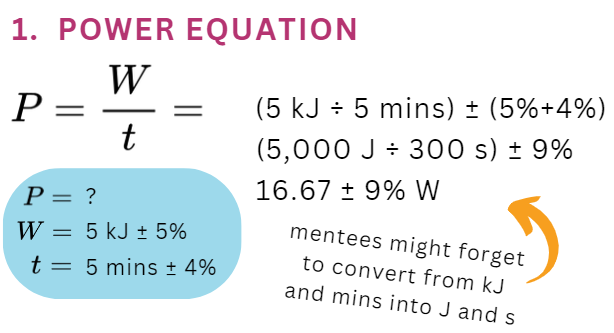 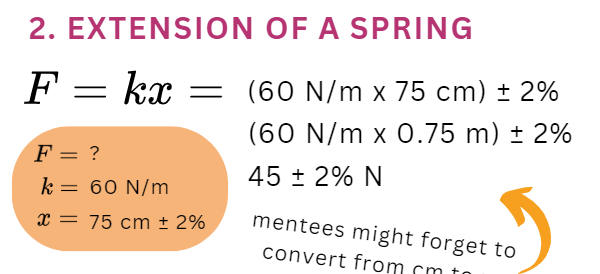 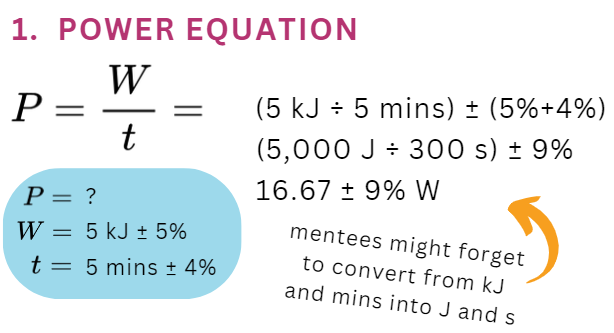 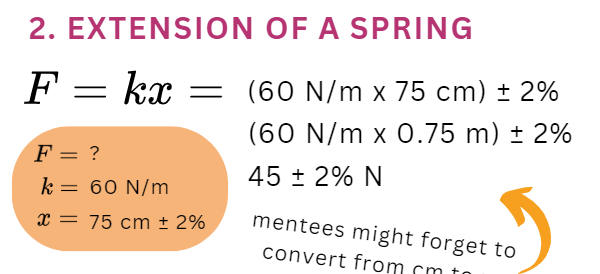 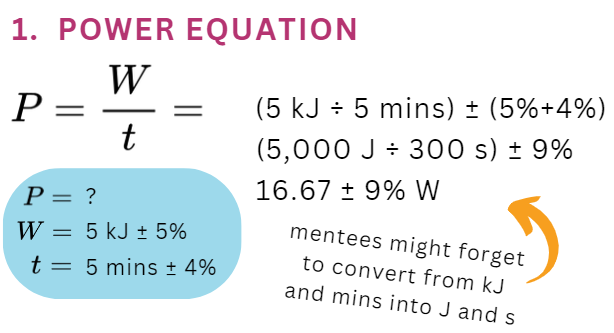 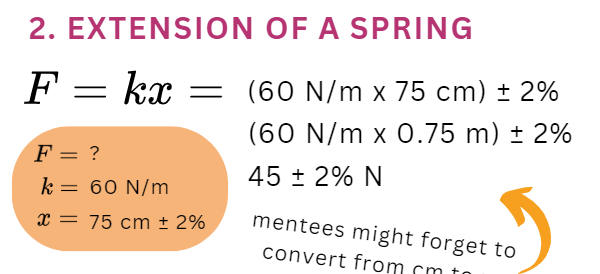 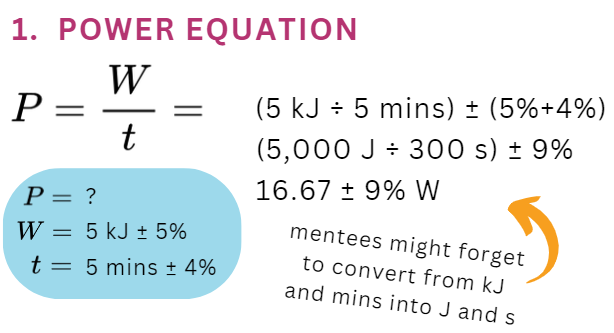 8
Task 2: Propagation Practice
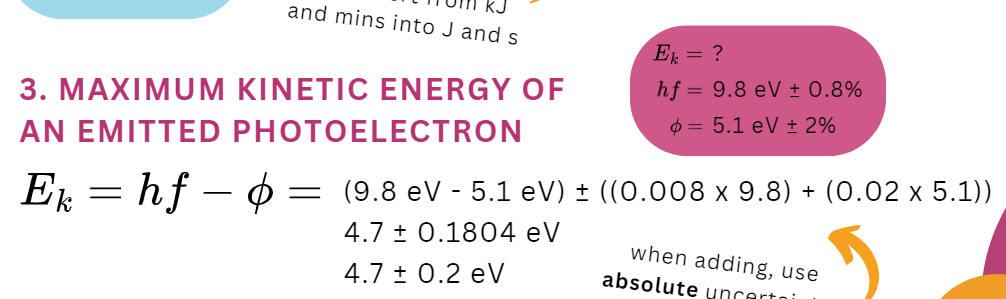 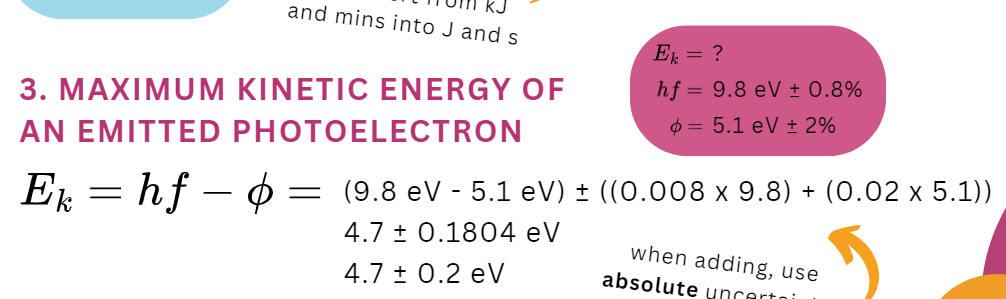 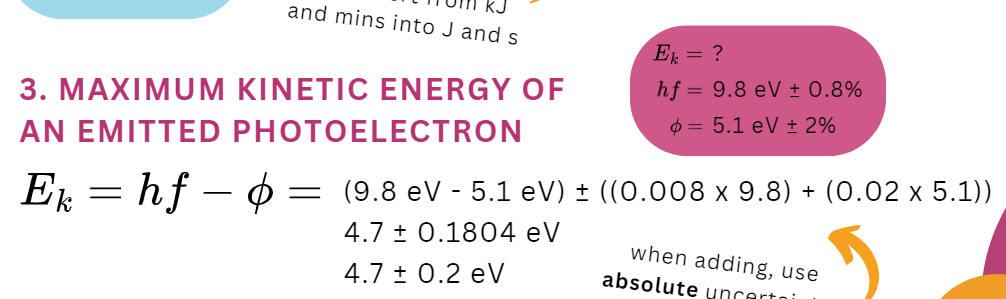 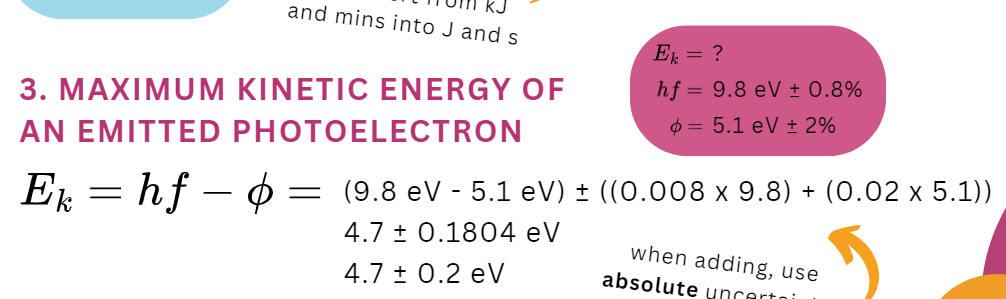 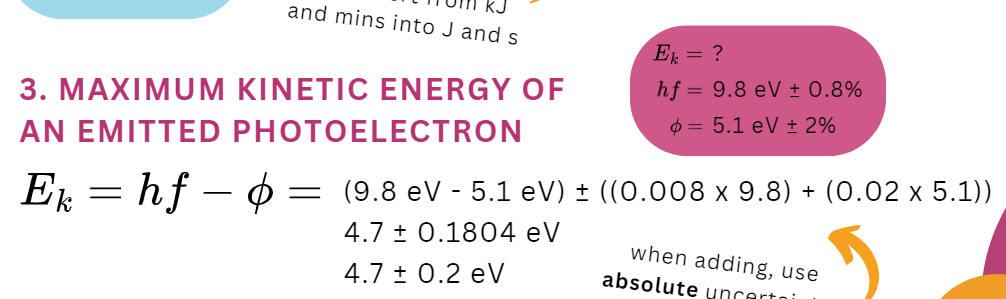 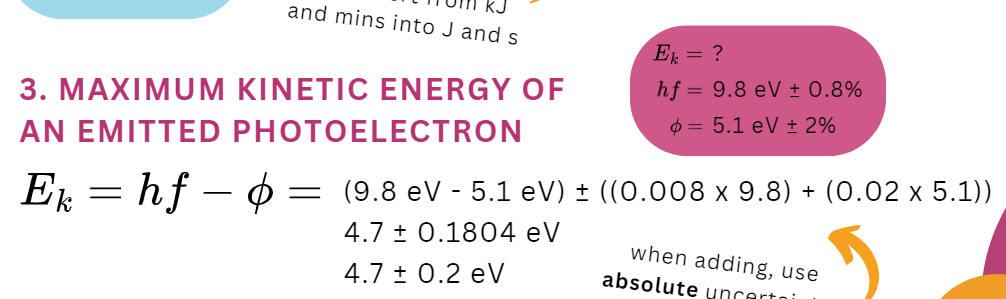 9
Task 3: Sig Fig Precision
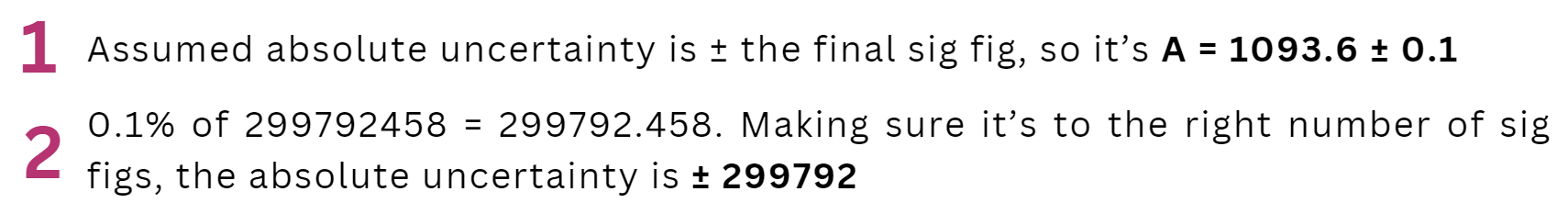 Assumed absolute uncertainty is ± the final significant figure, so:
A = 1093.6 ± 0.1
0.1% of 299792458 = 299792.458. Making sure it’s to the right number of sig figs, the absolute uncertainty is:
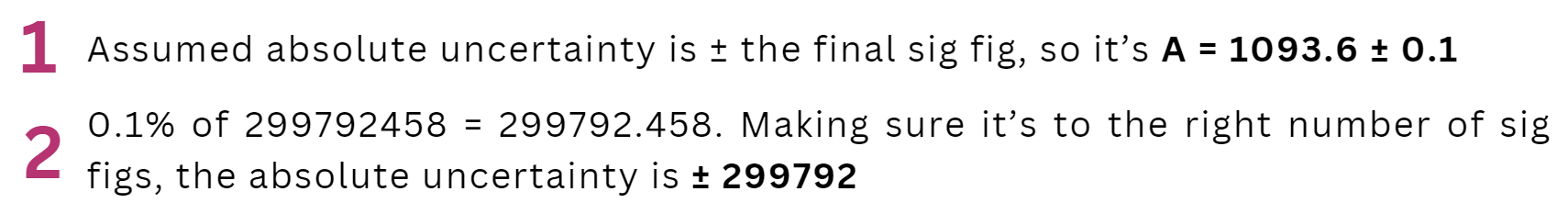 ± 299792
10
Task 4: Experiments
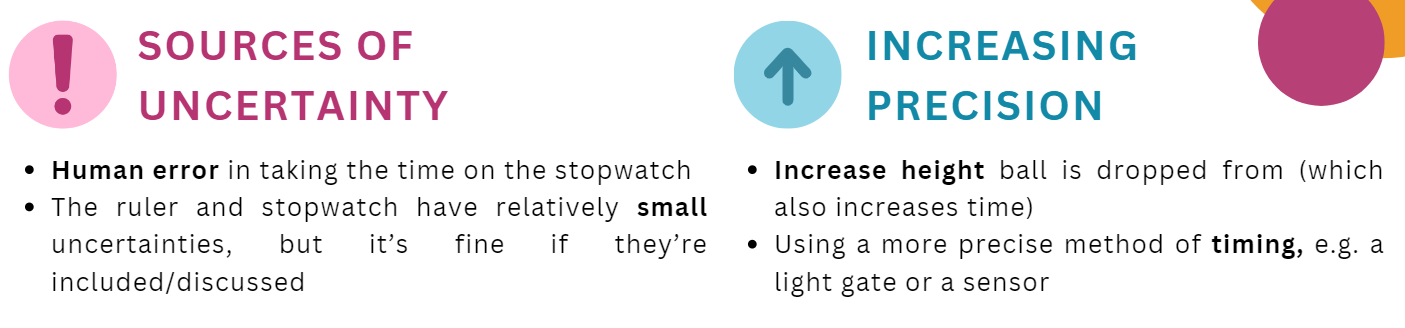 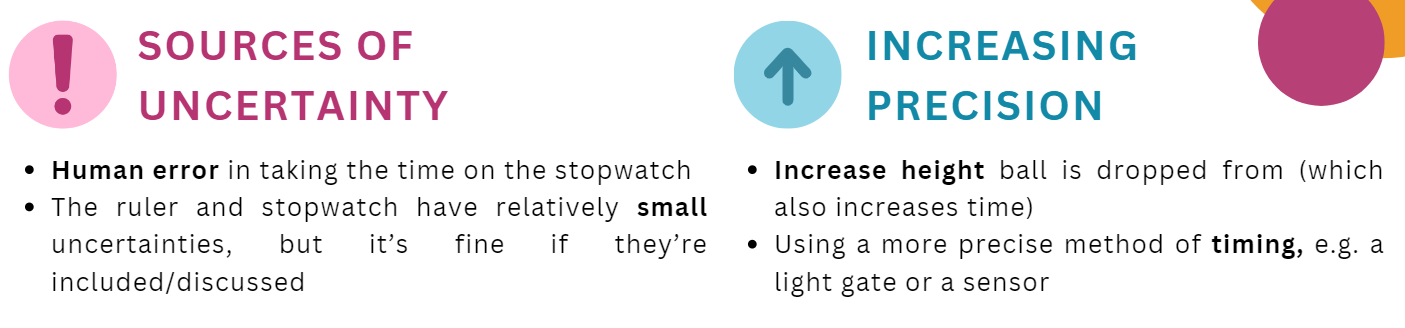 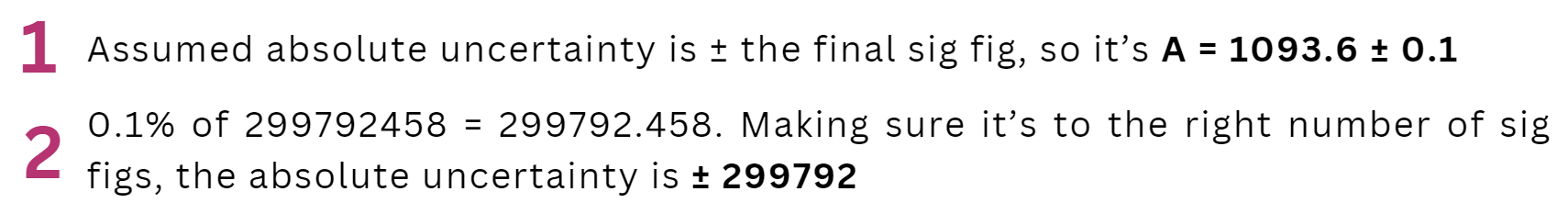 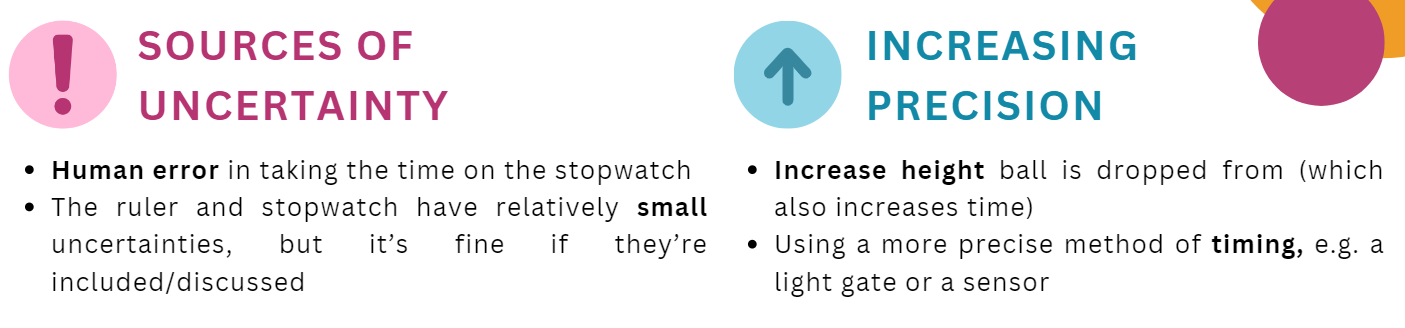 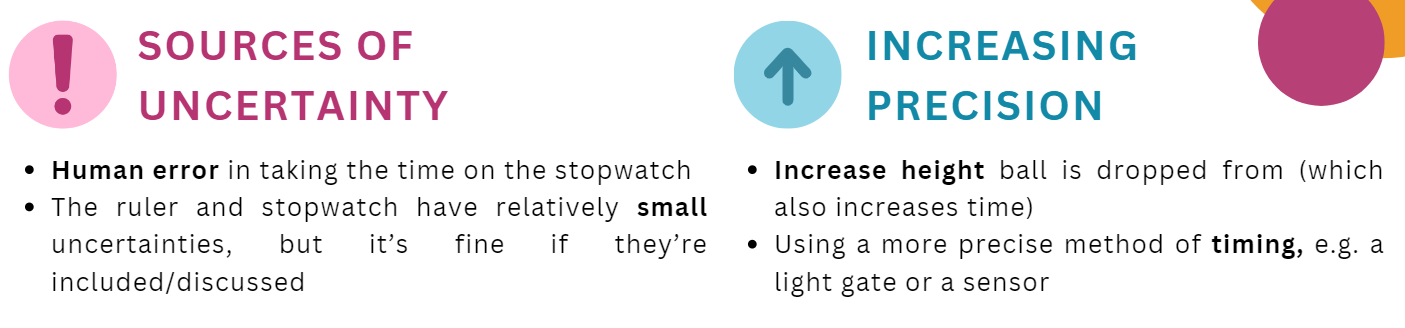 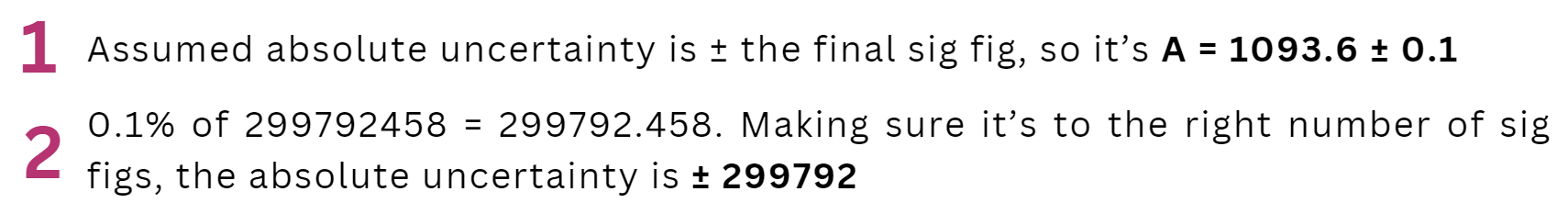 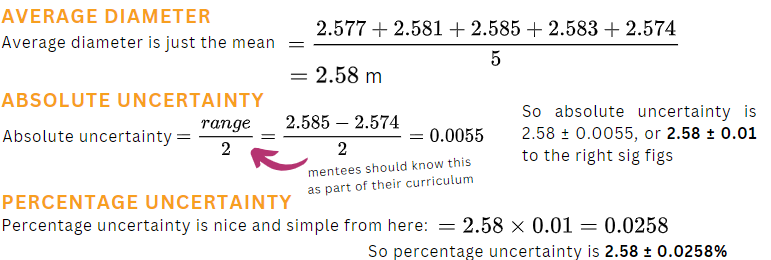 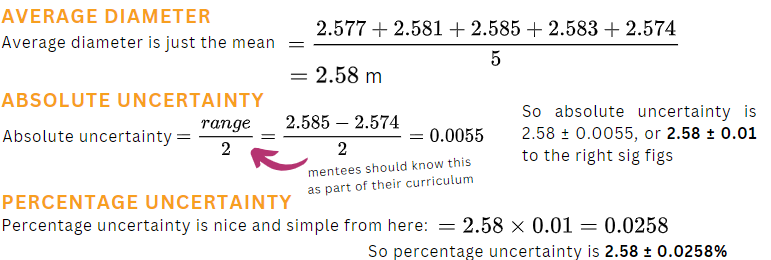 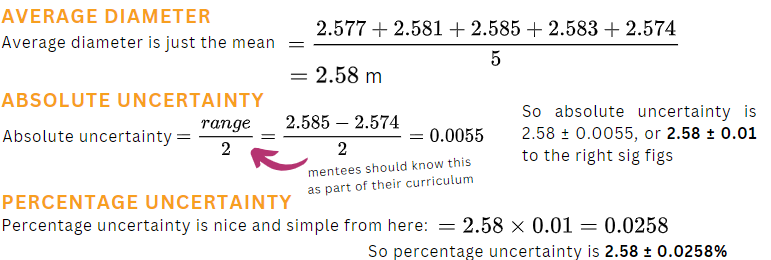 11
Optional Extras
Detecting Gravitational Waves
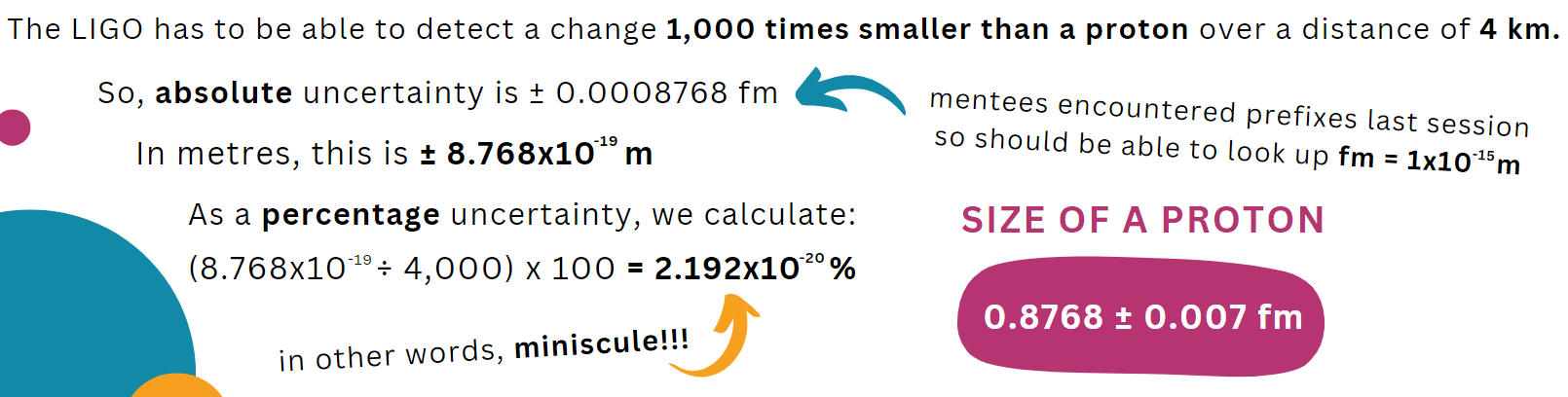 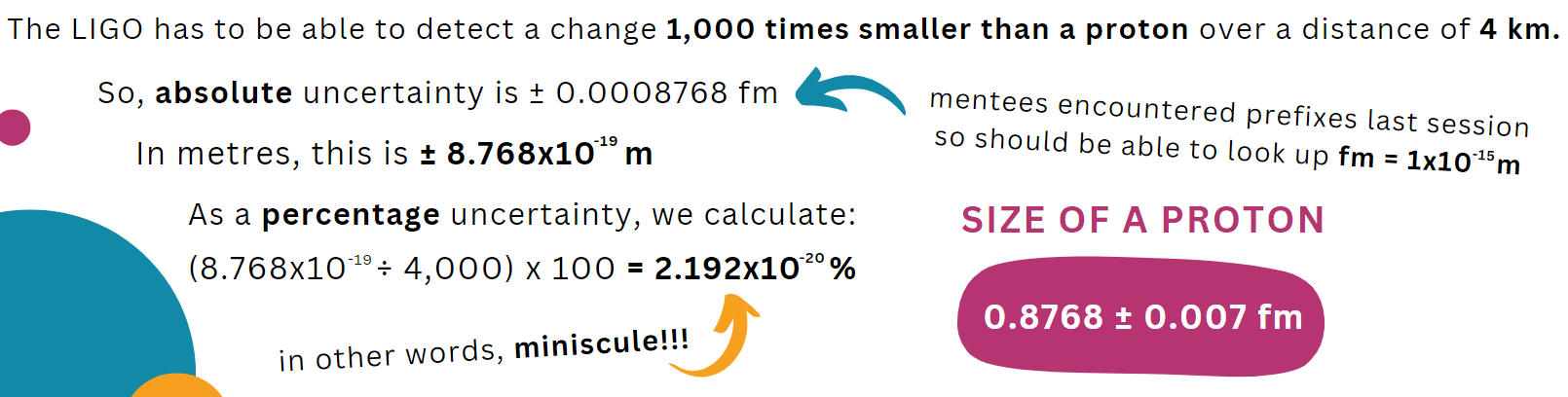 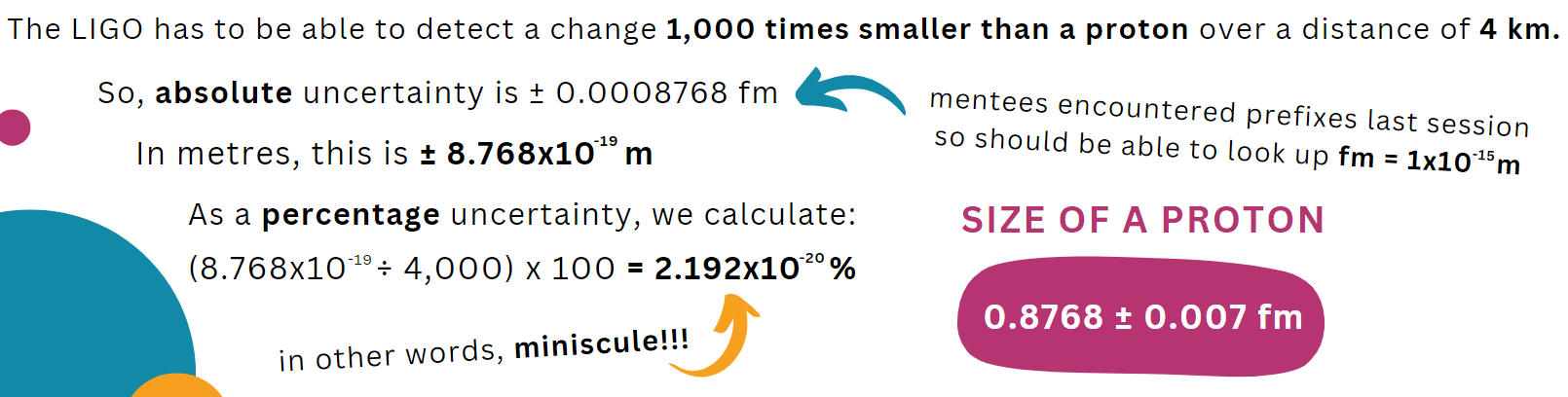 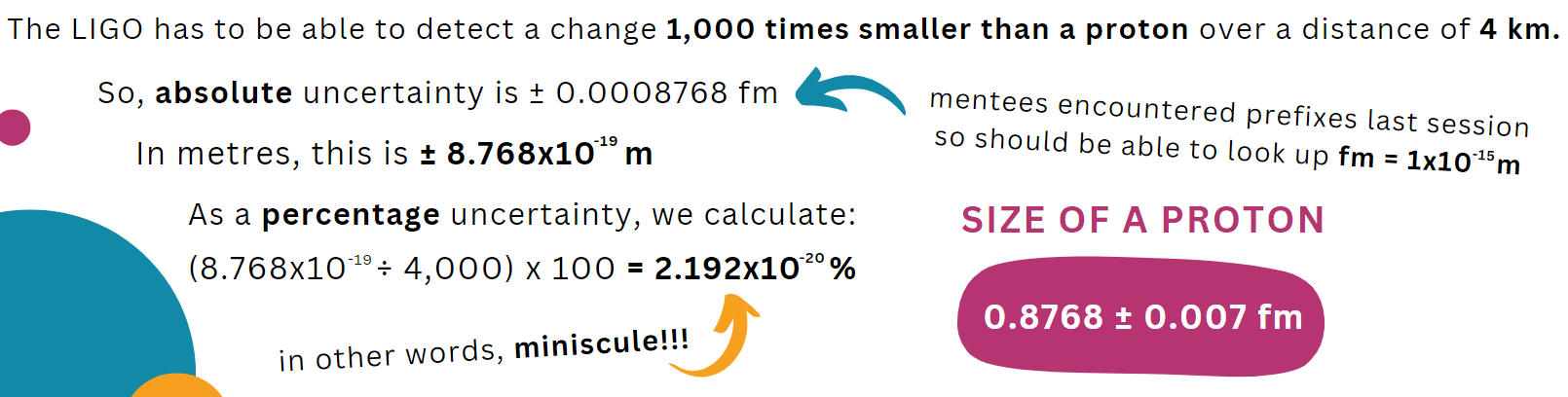 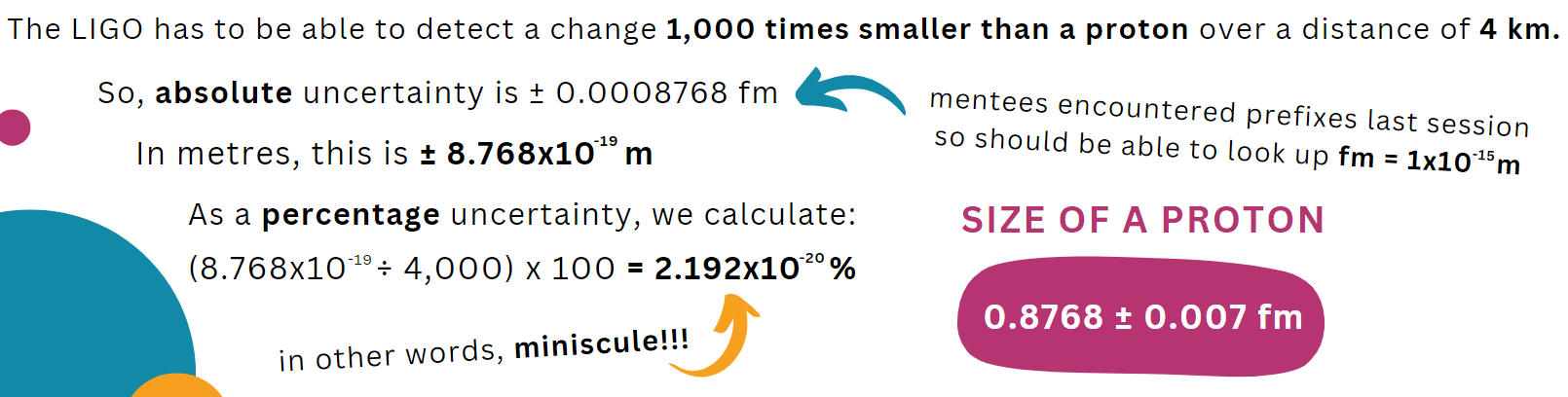 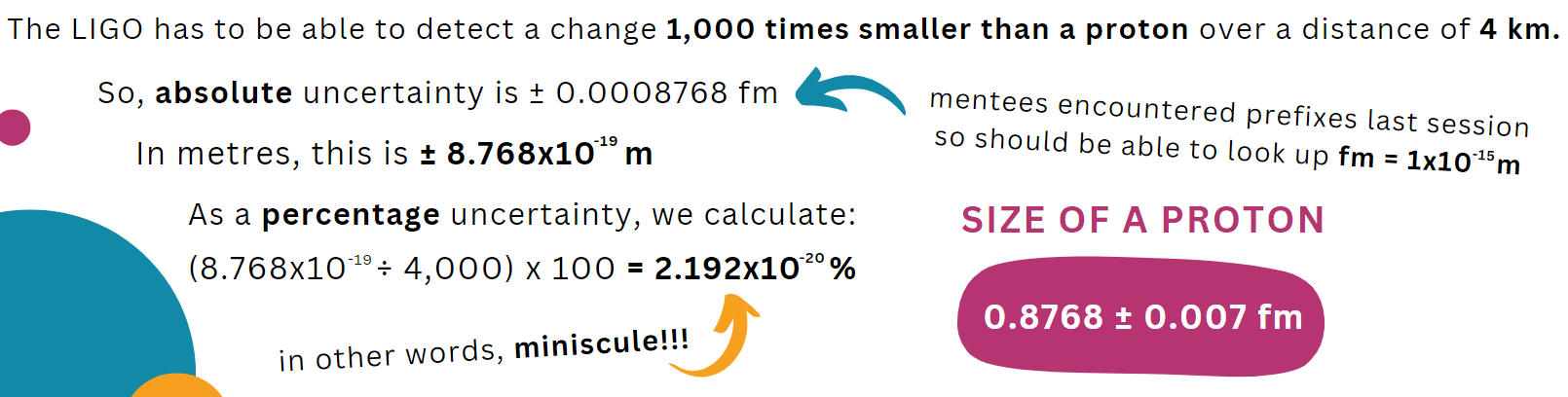 12
Optional Extras
Harder Uncertainty Calculations
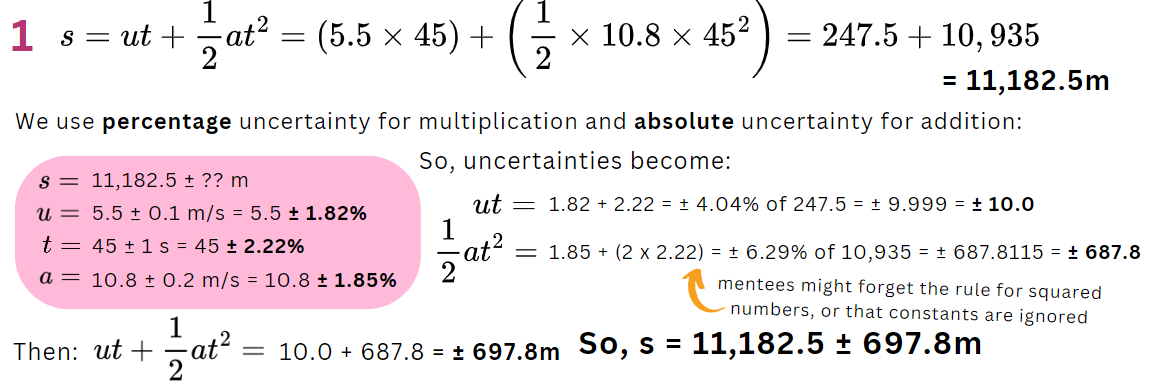 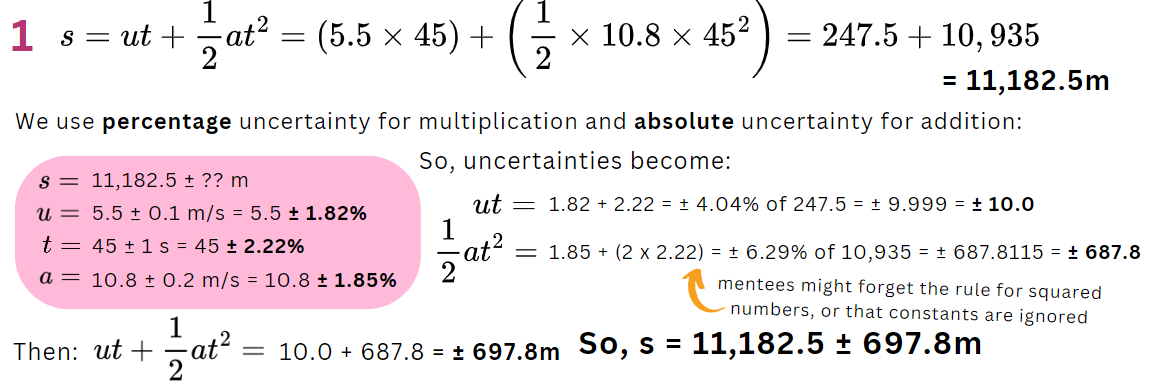 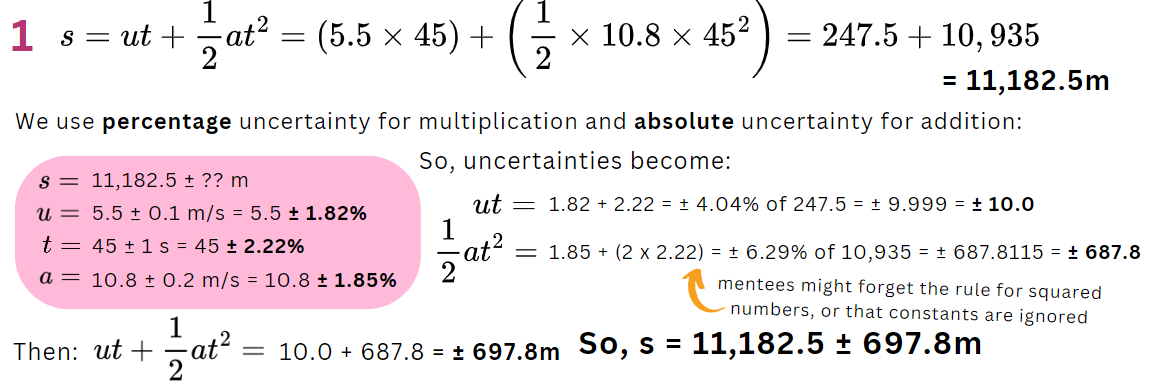 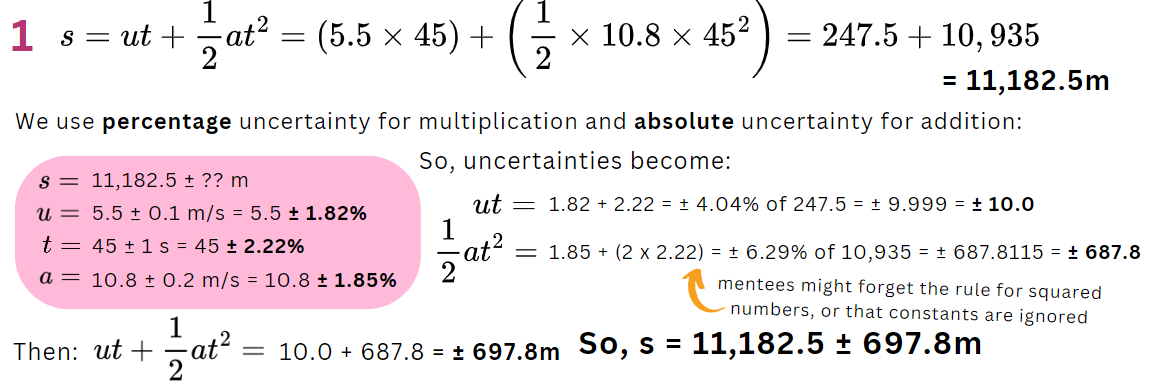 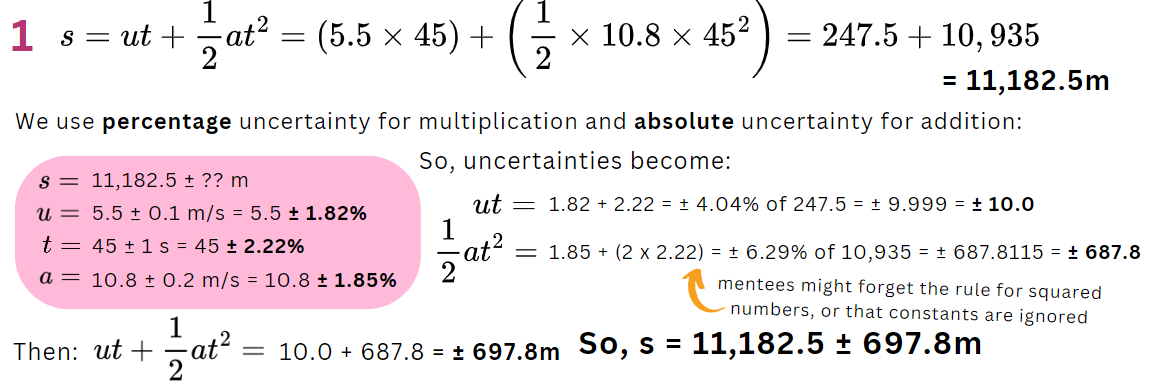 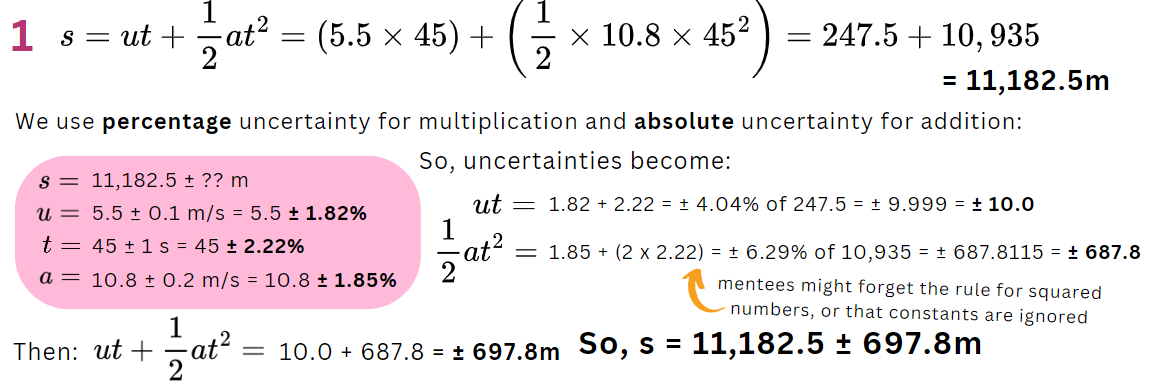 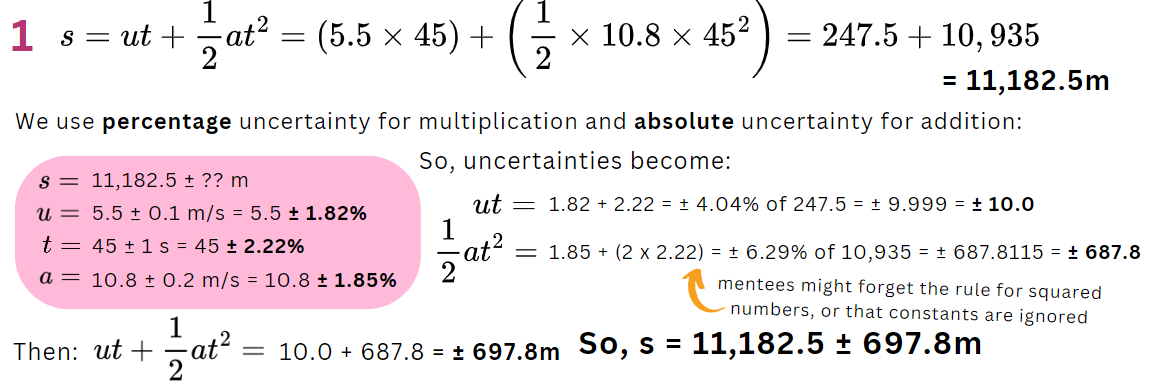 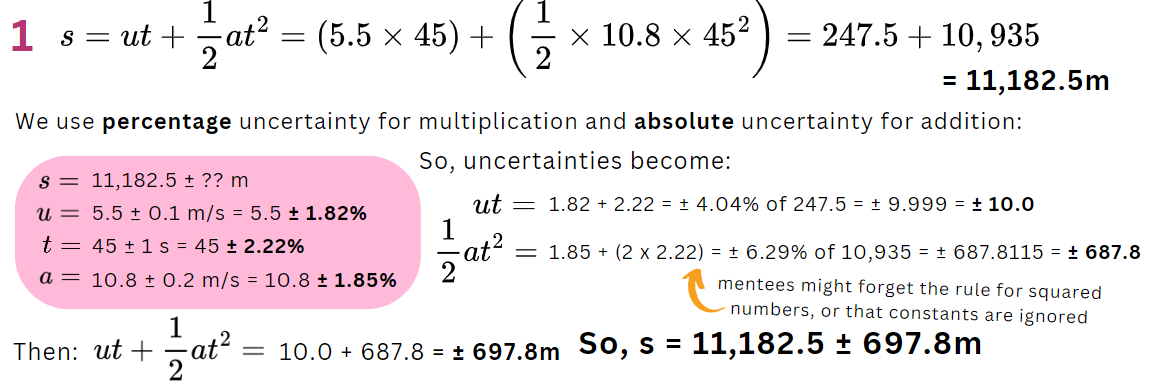 13
Optional Extras
Harder Uncertainty Calculations
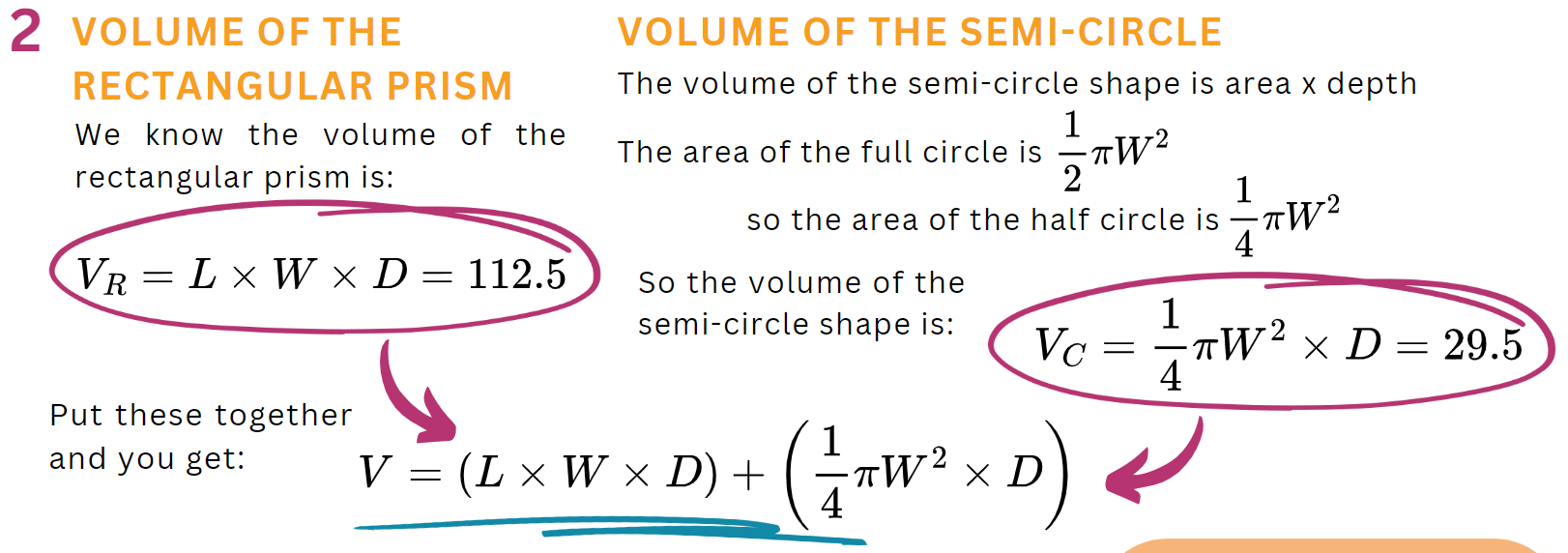 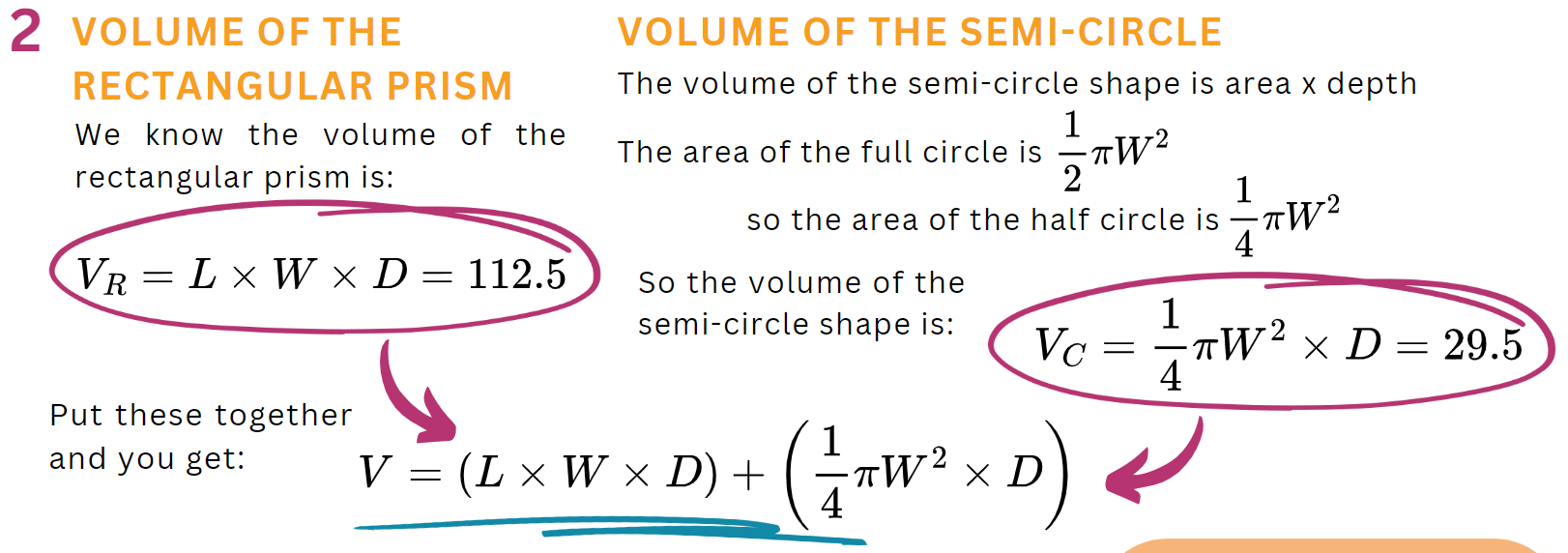 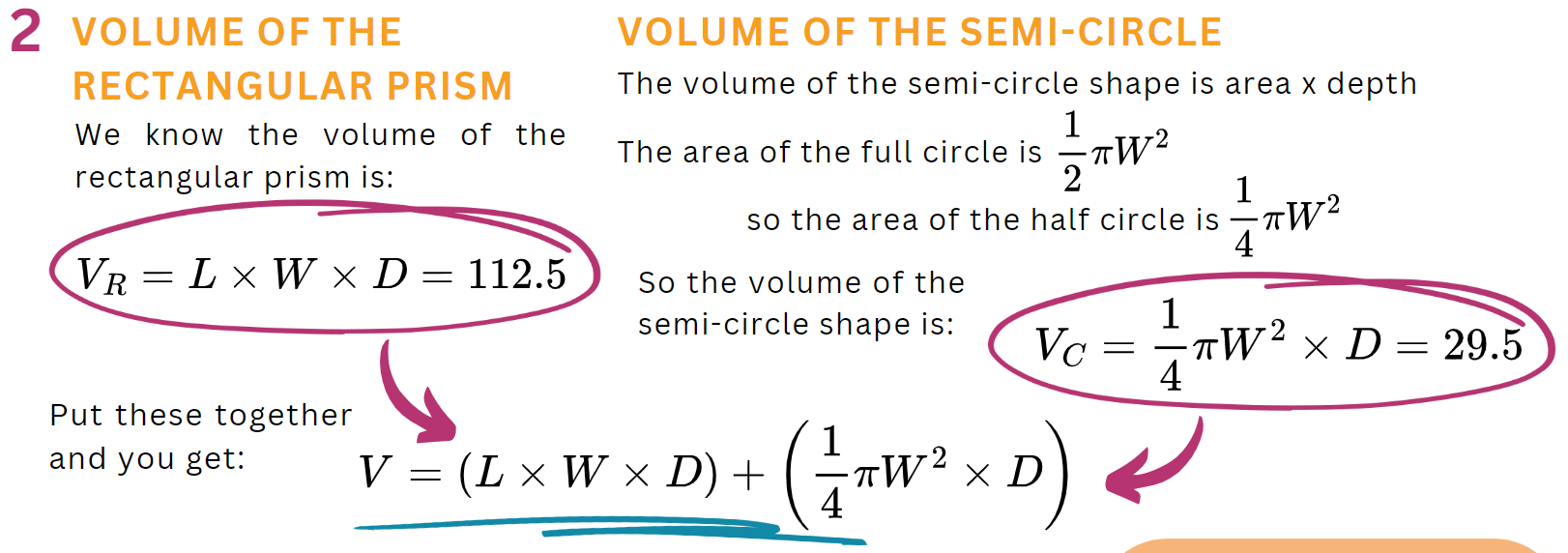 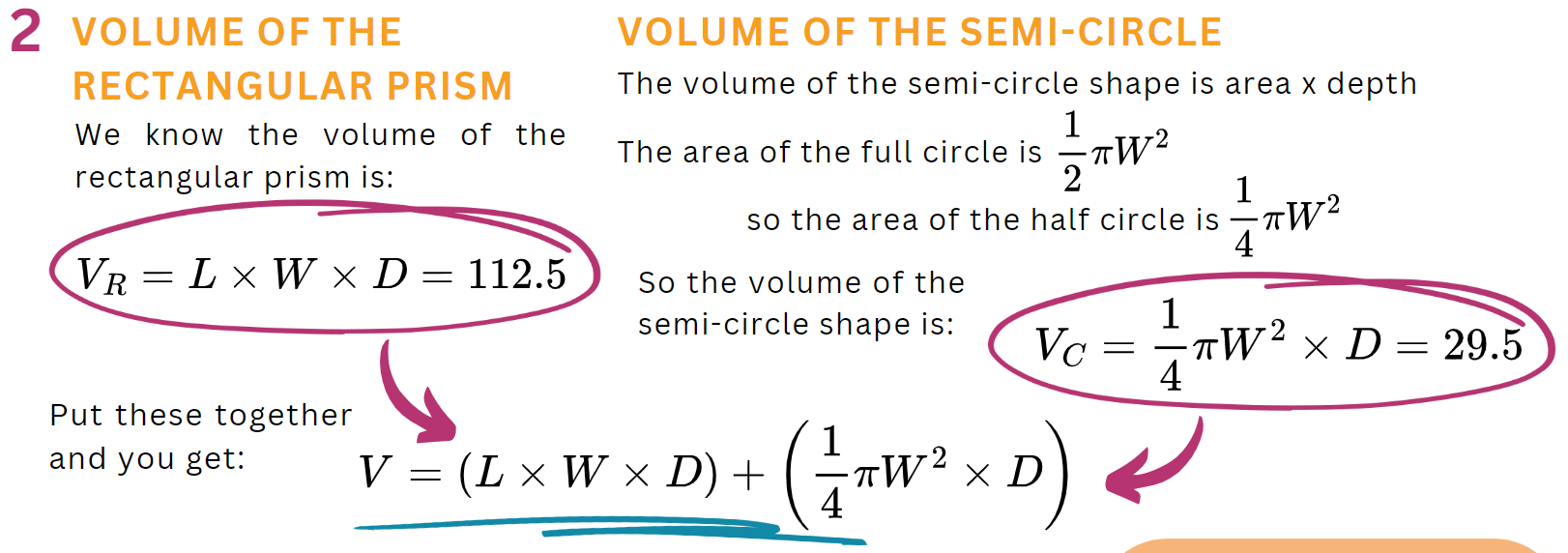 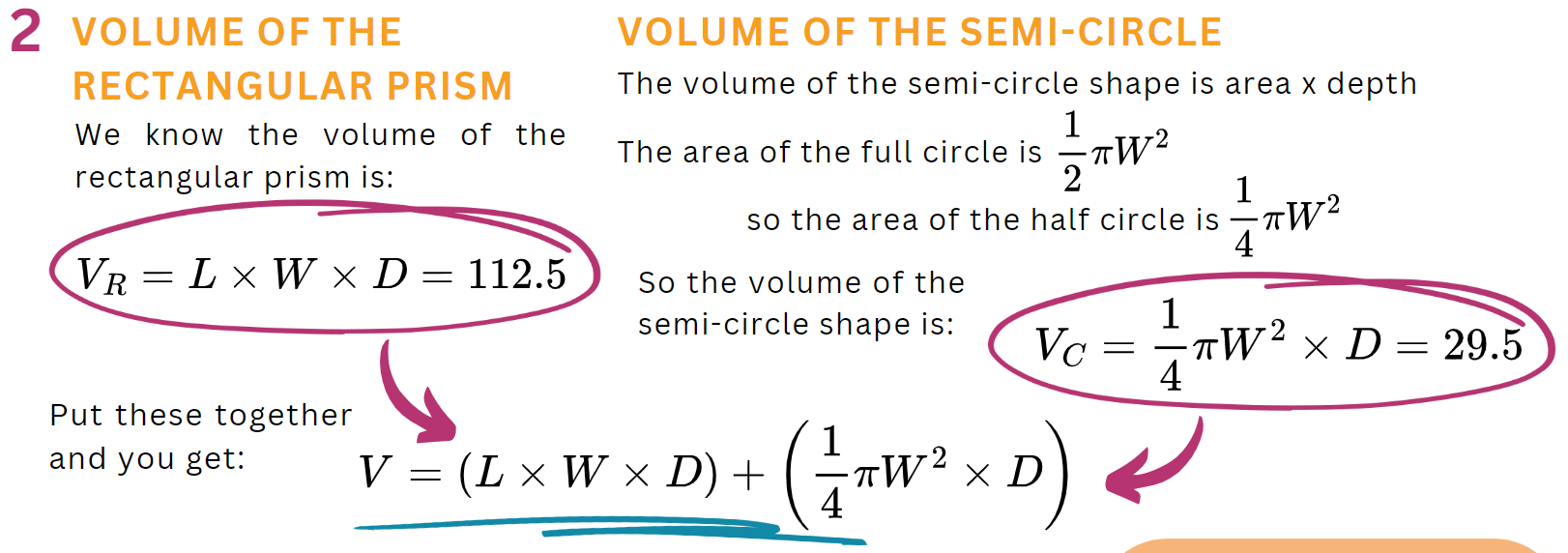 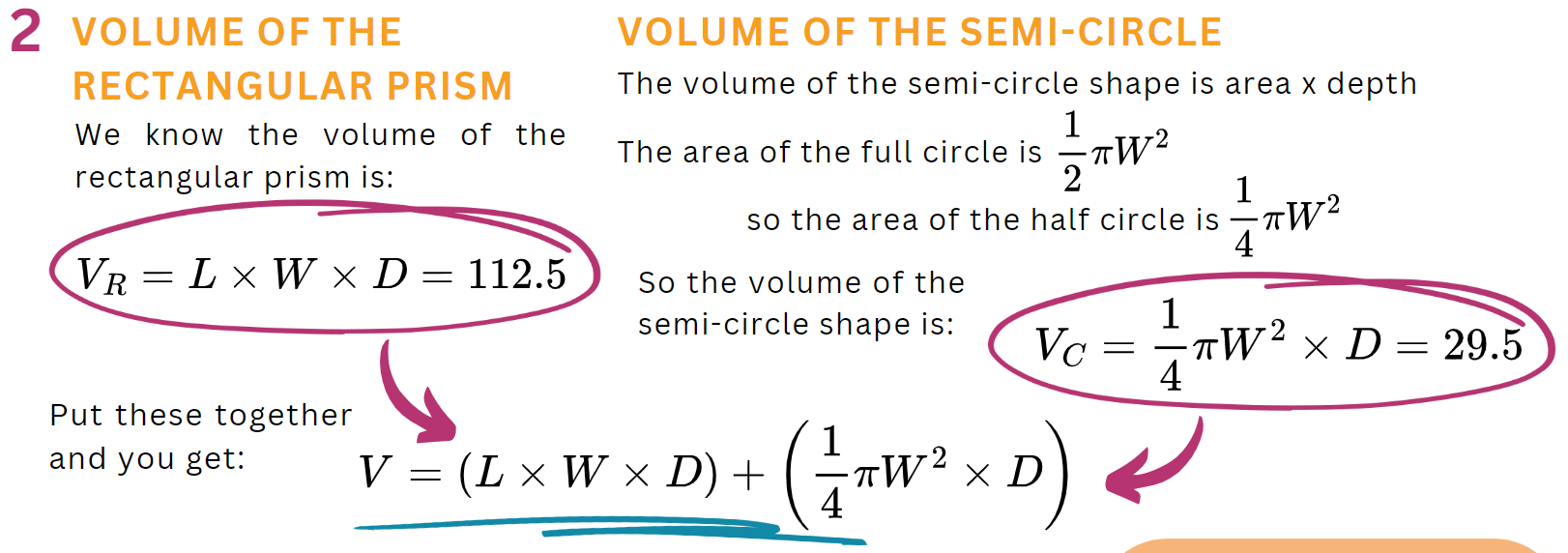 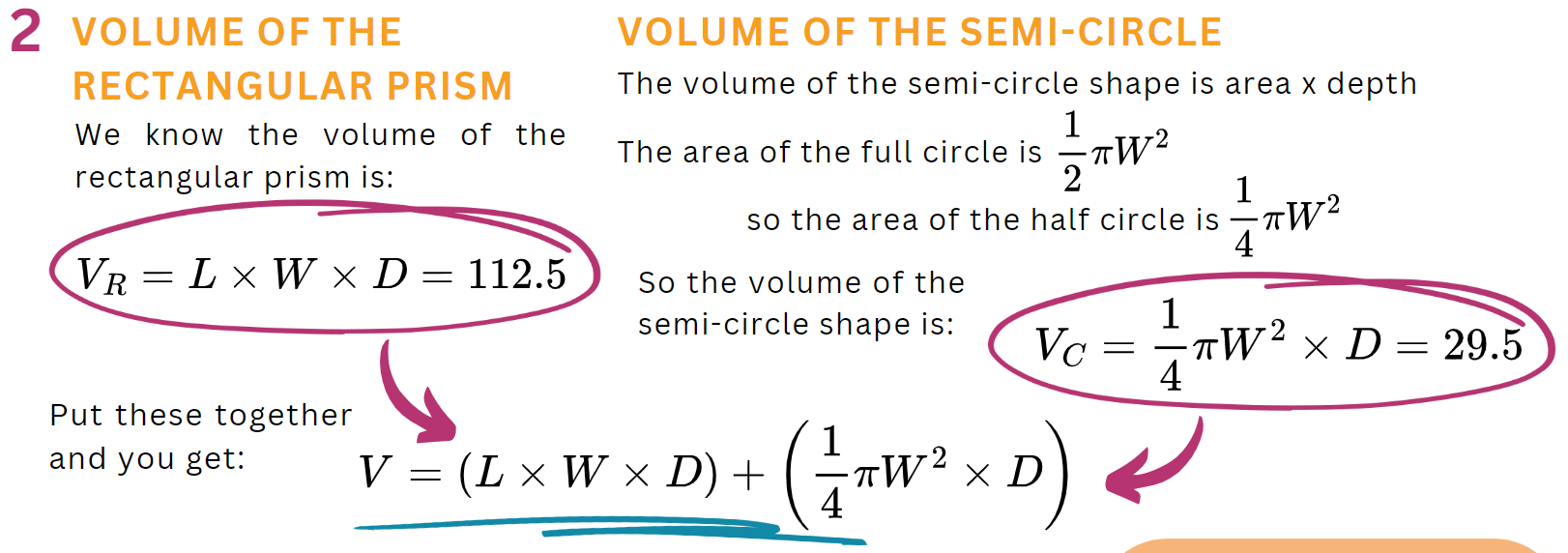 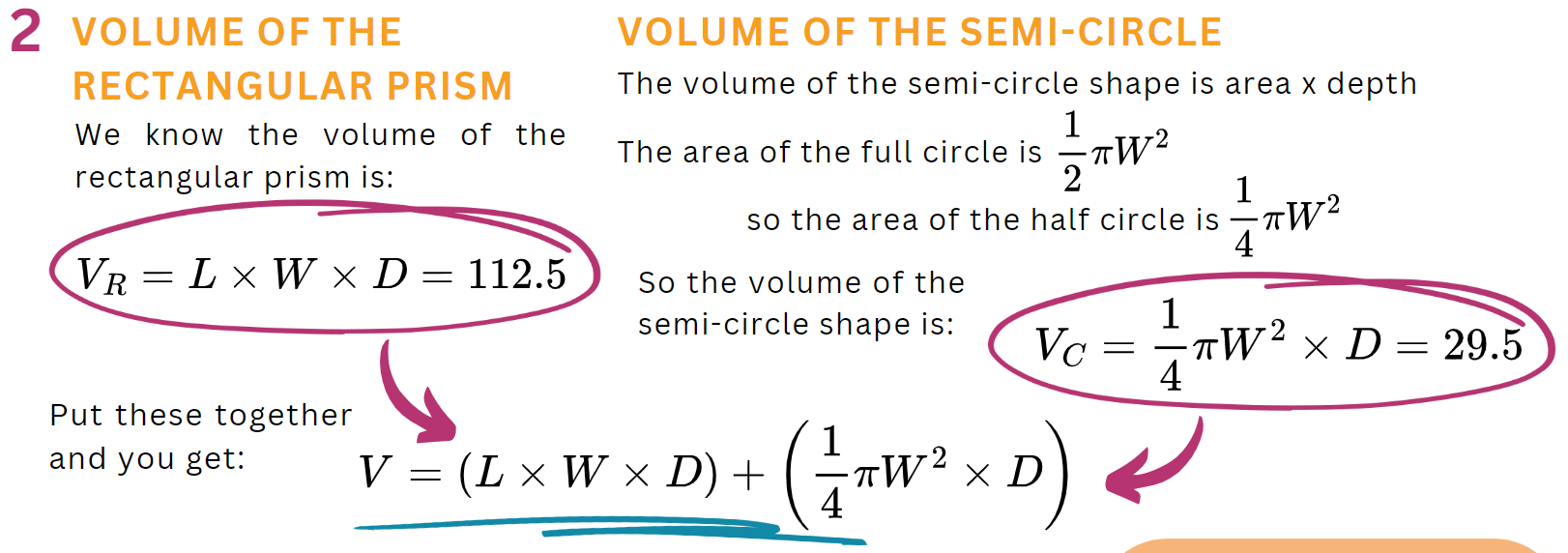 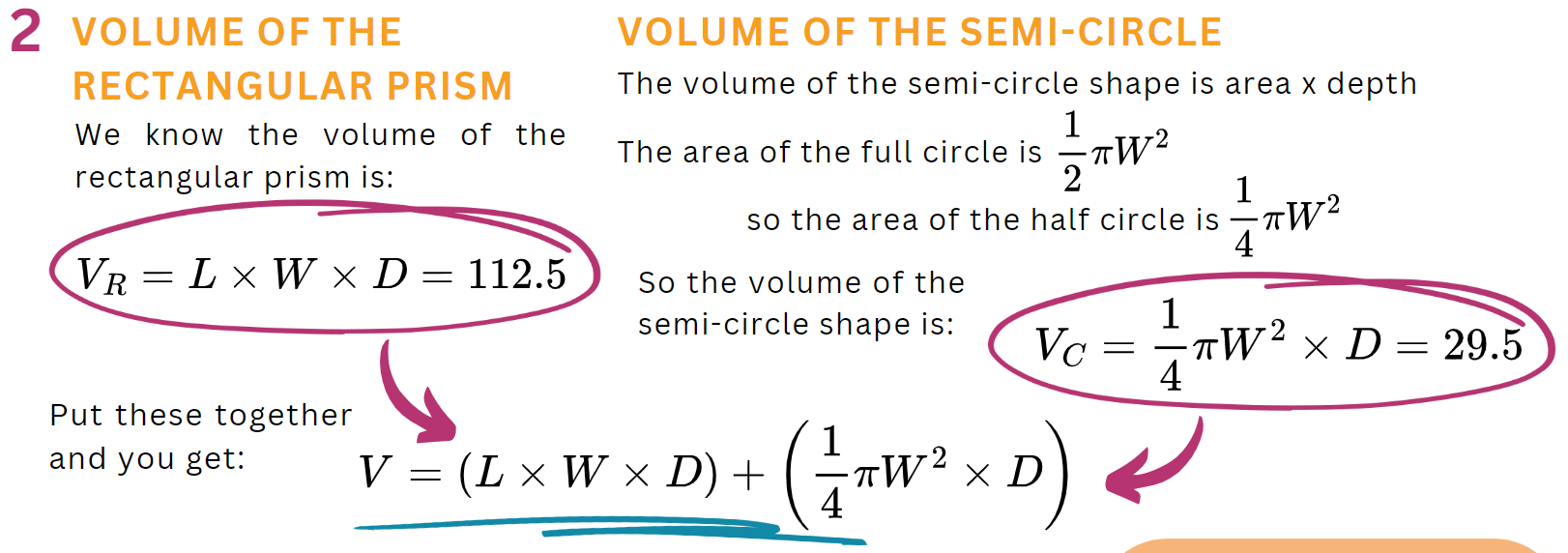 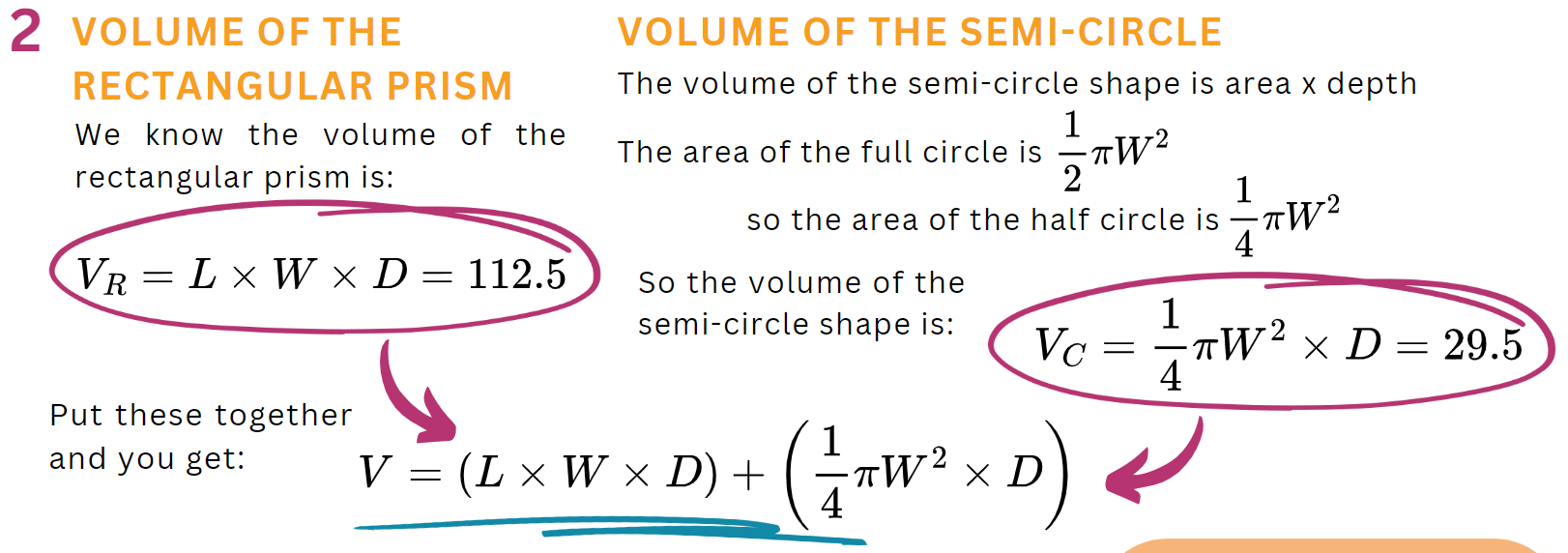 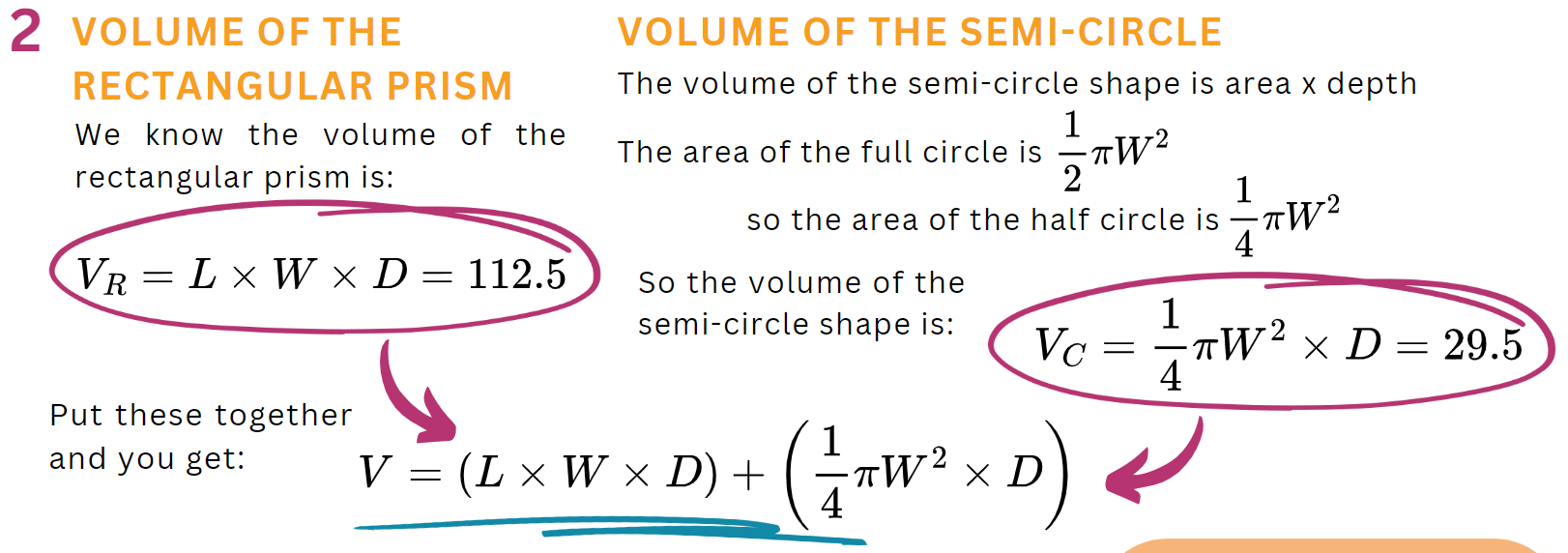 14
Optional Extras
Harder Uncertainty Calculations
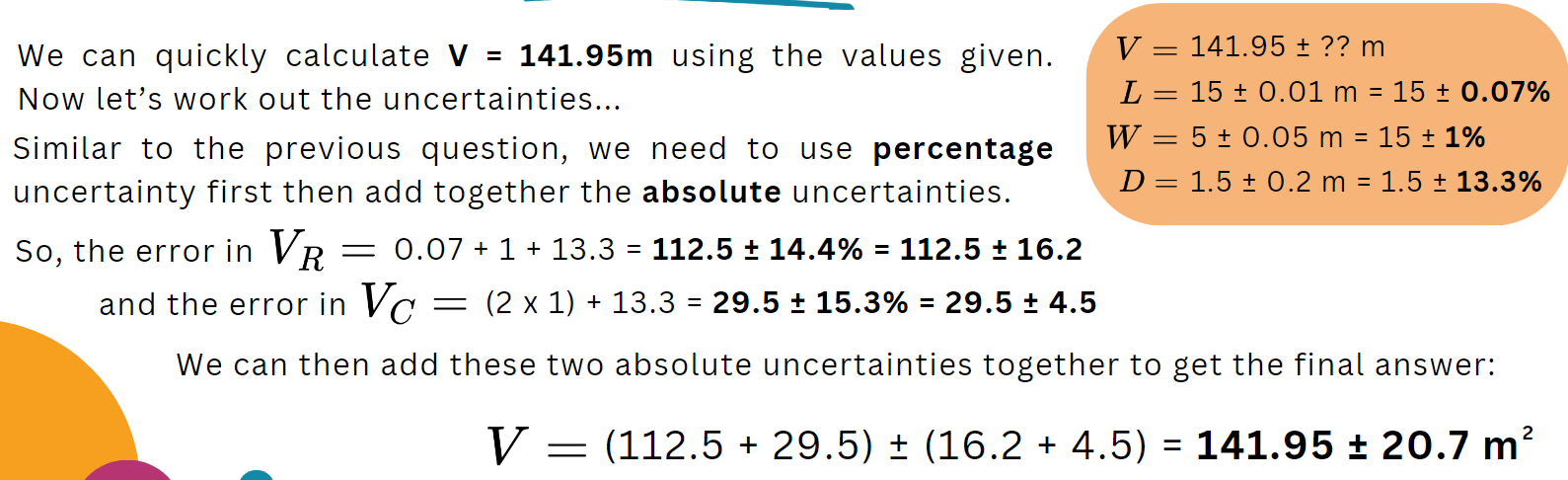 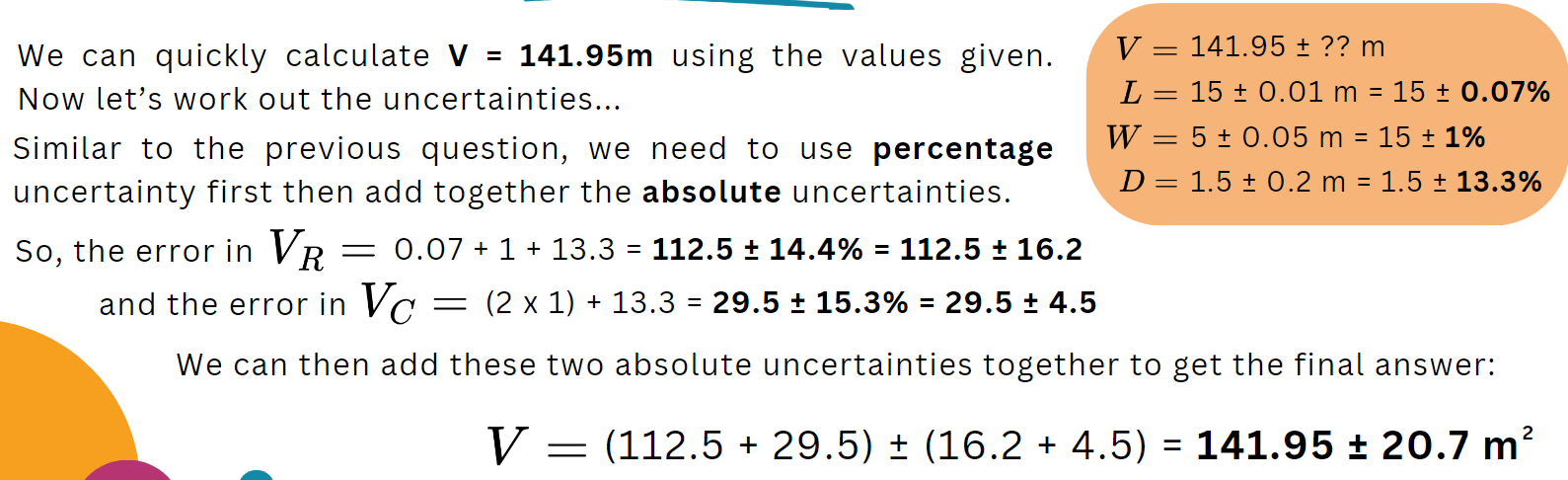 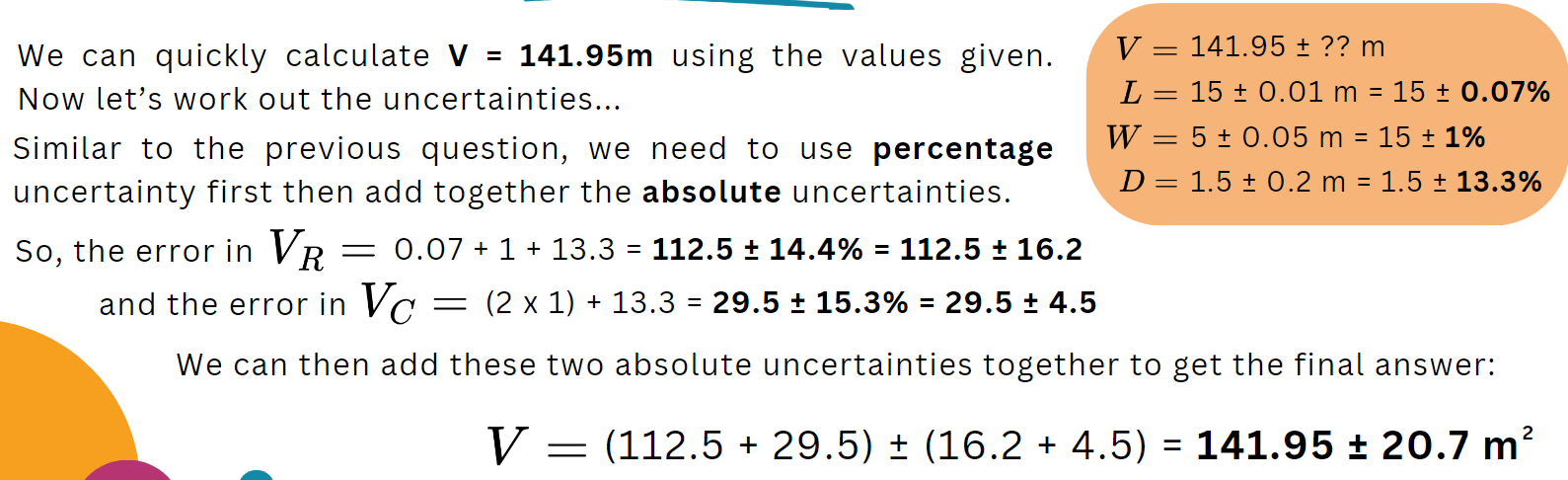 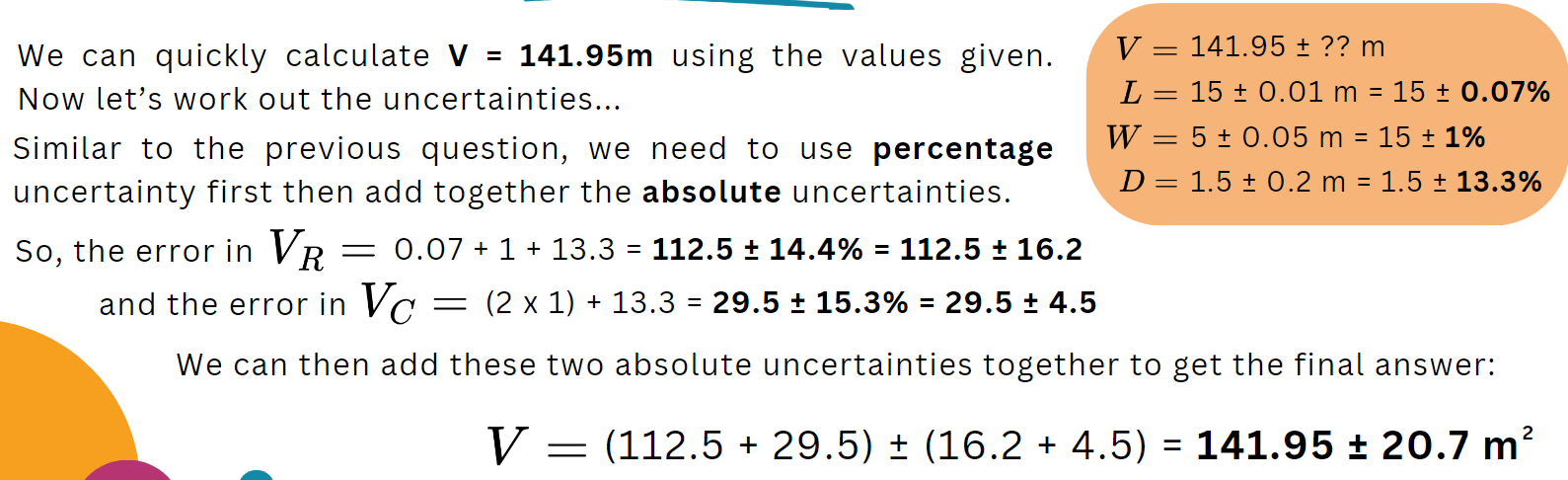 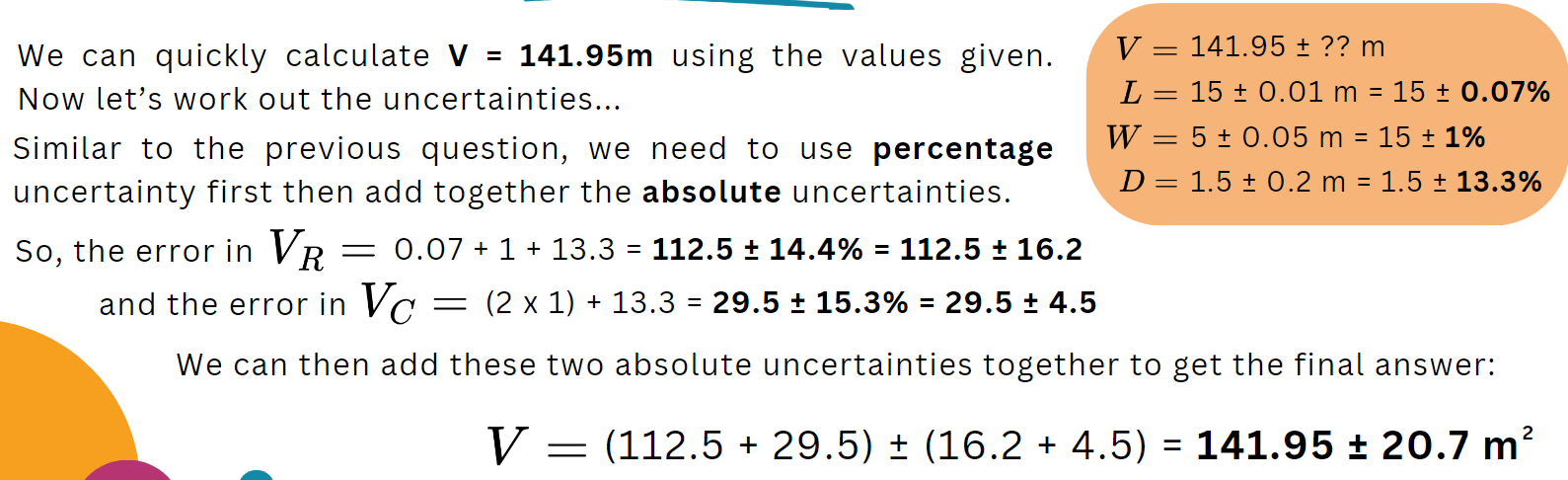 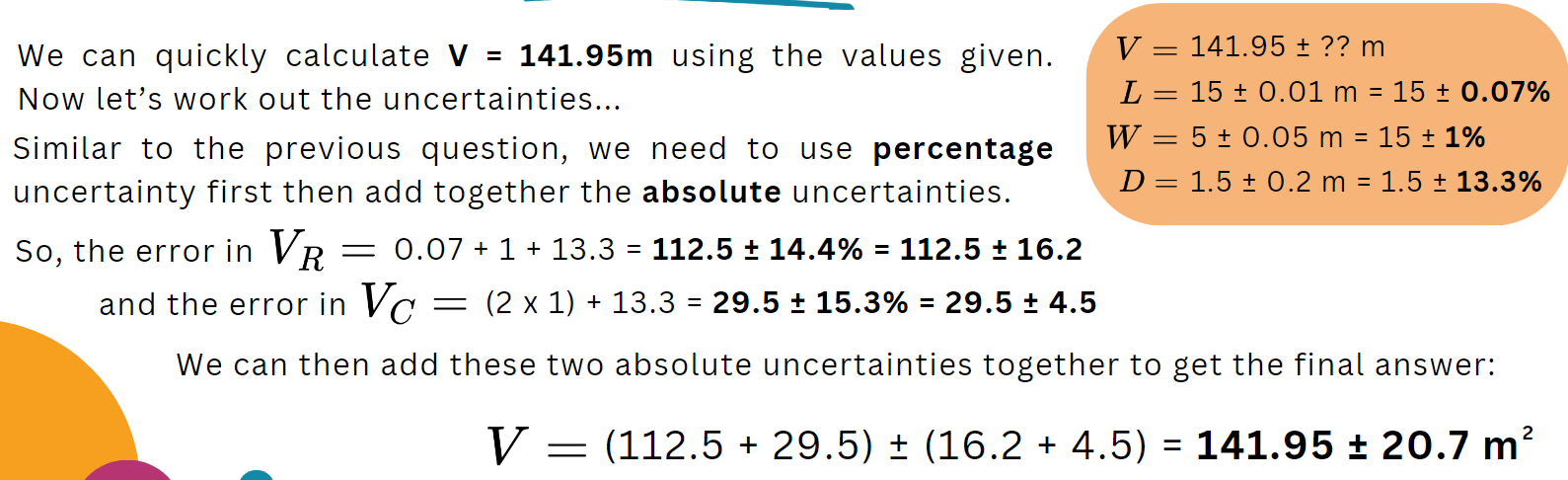 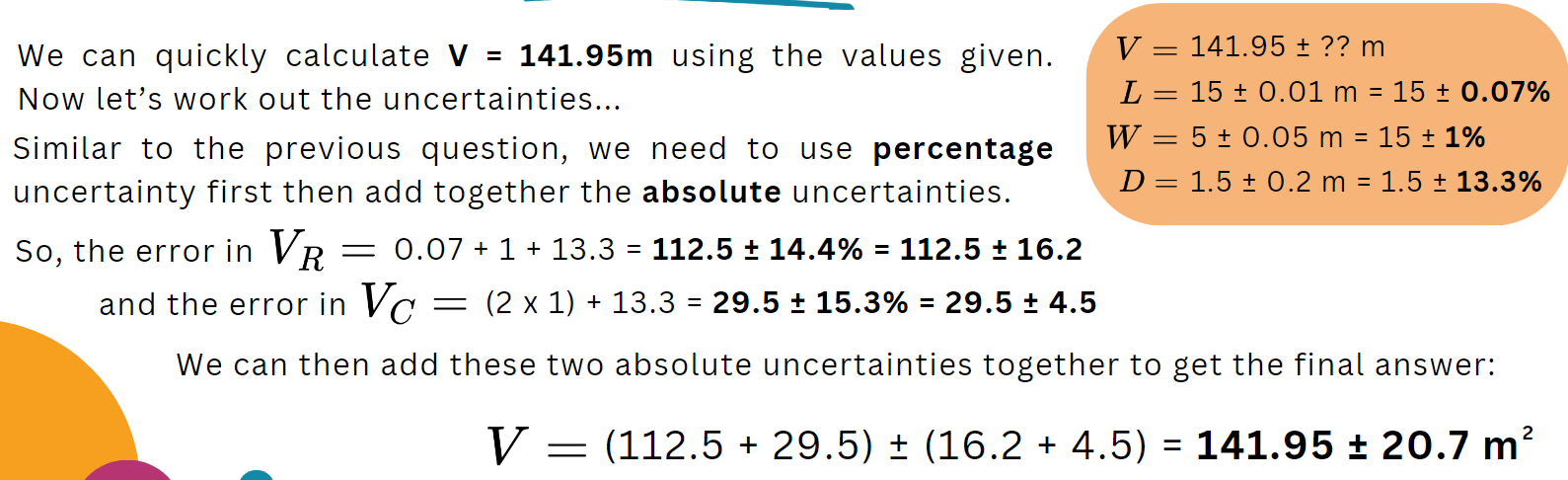 15
Importance of Uncertainties
16
What’s the Difference?
What do you think the difference is between uncertainty and error?
Can you write a definition for each one?
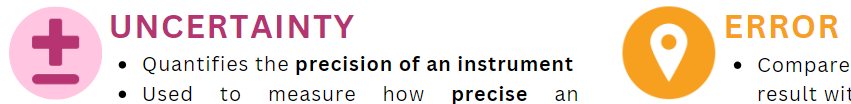 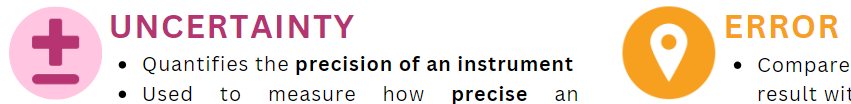 17
Uncertainty and Error
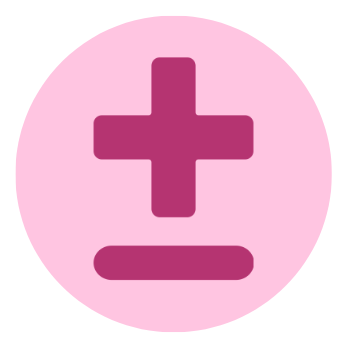 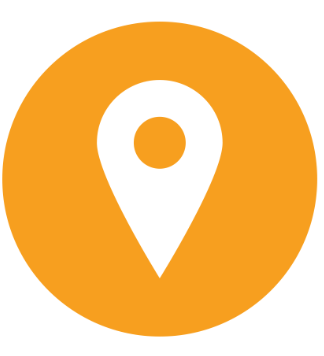 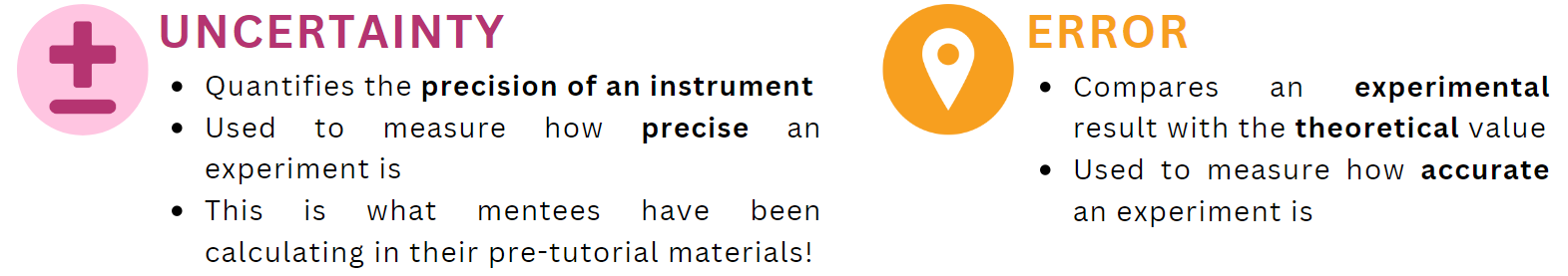 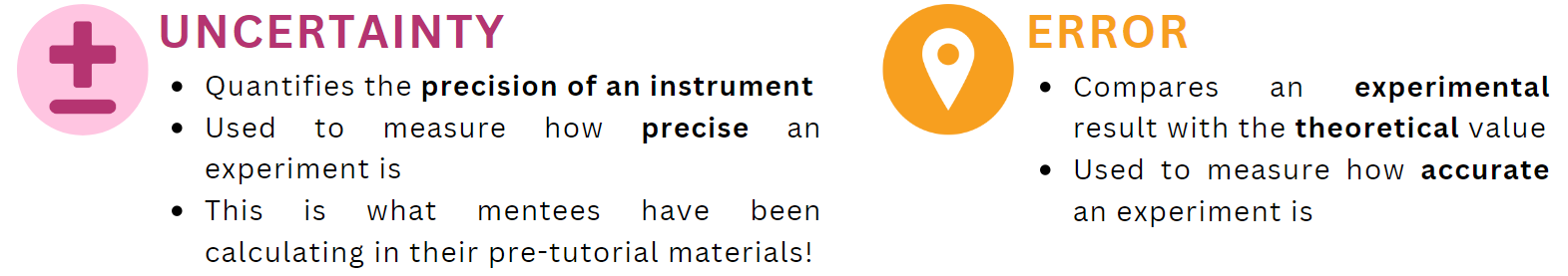 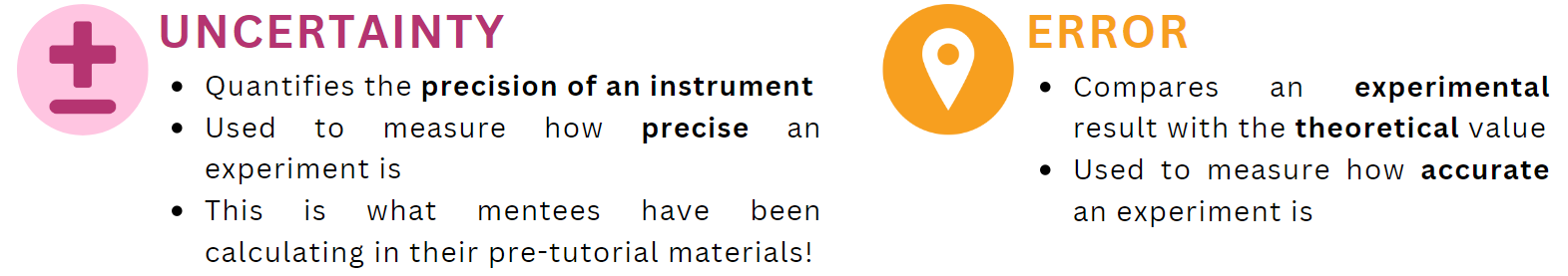 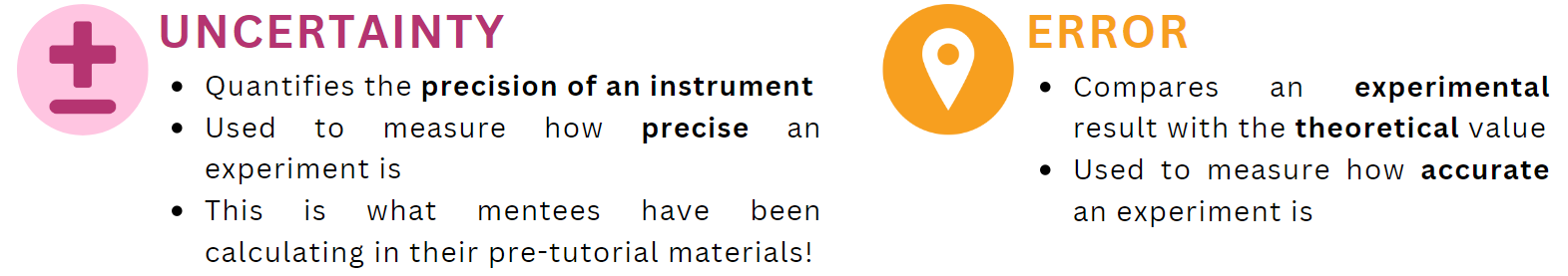 18
Effect of Uncertainty
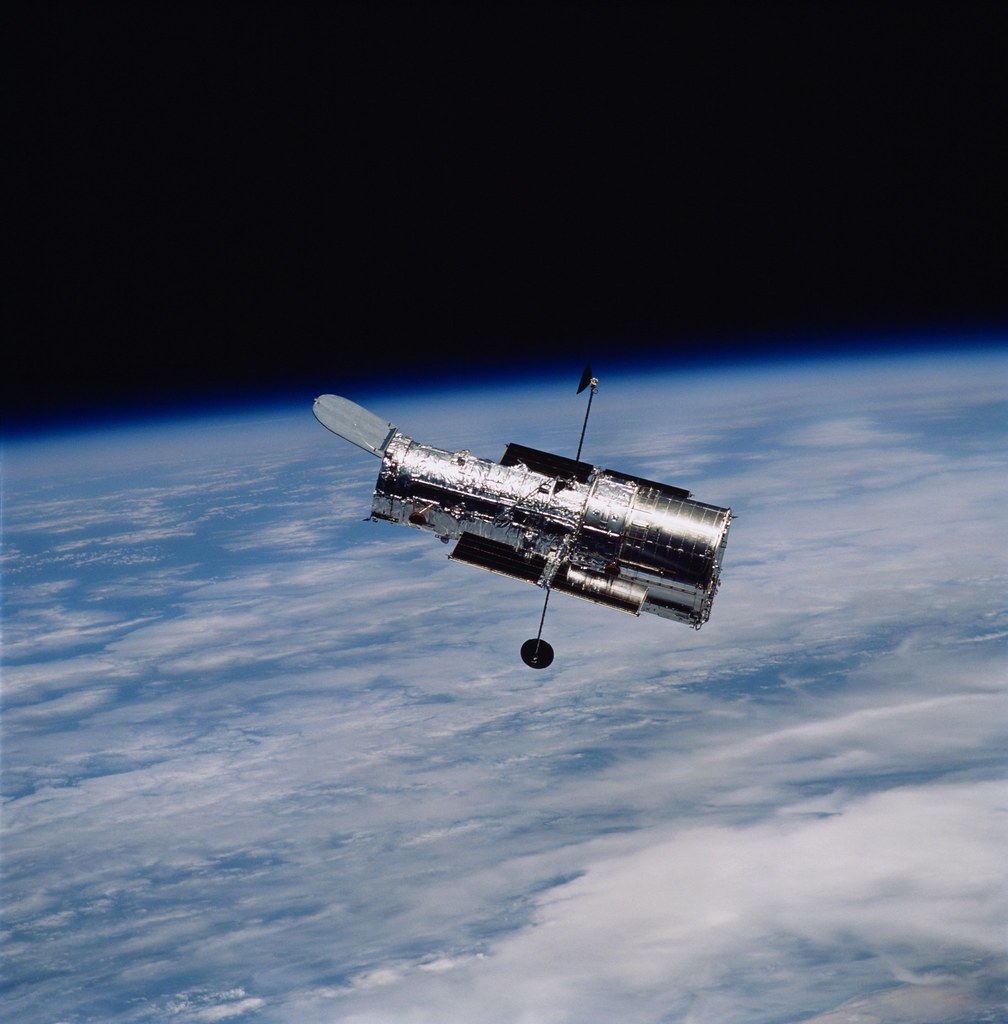 When the Hubble telescope was sent into space in 1990, the images weren’t as sharp as expected
The mirror had been ground too flat because they got the percentage error wrong!
By 1/50th of a human hair
They had to solve the problem by doing several space walks in 1993
https://www.bbc.co.uk/videos/cd1p0z05103o
19
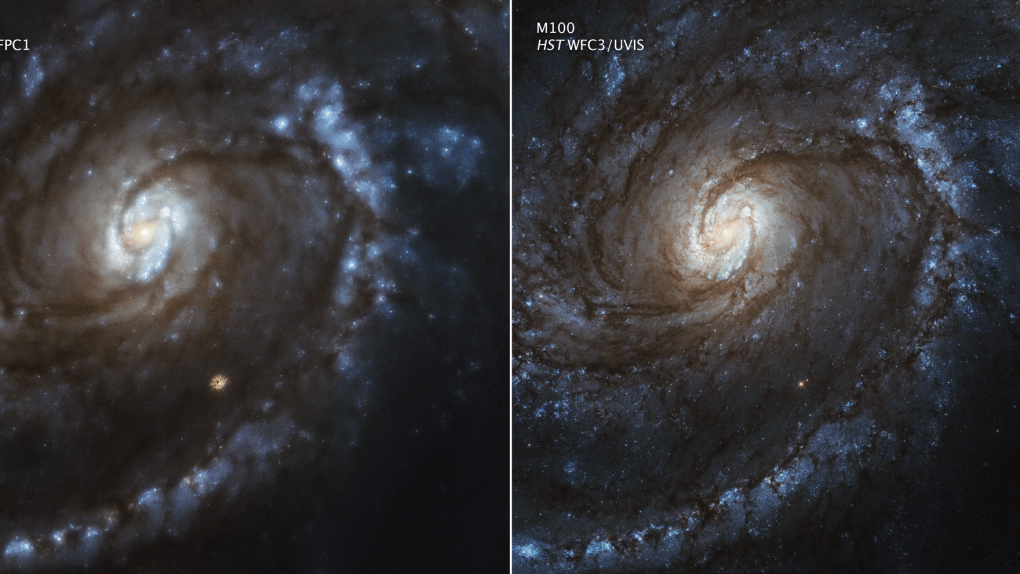 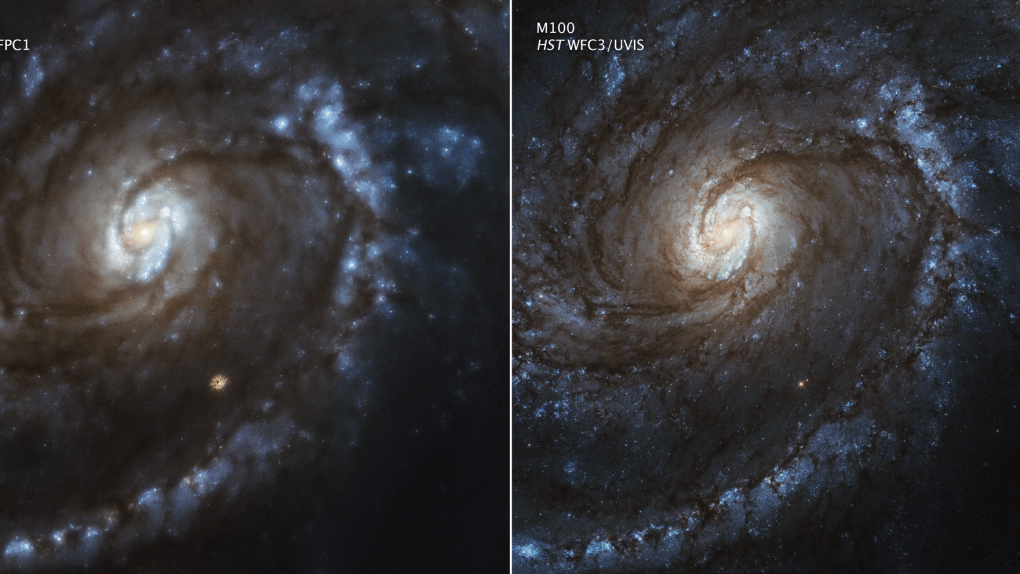 20
Mars Rovers
21
[Speaker Notes: Use the following slides to write mentee questions and quiz them on it]
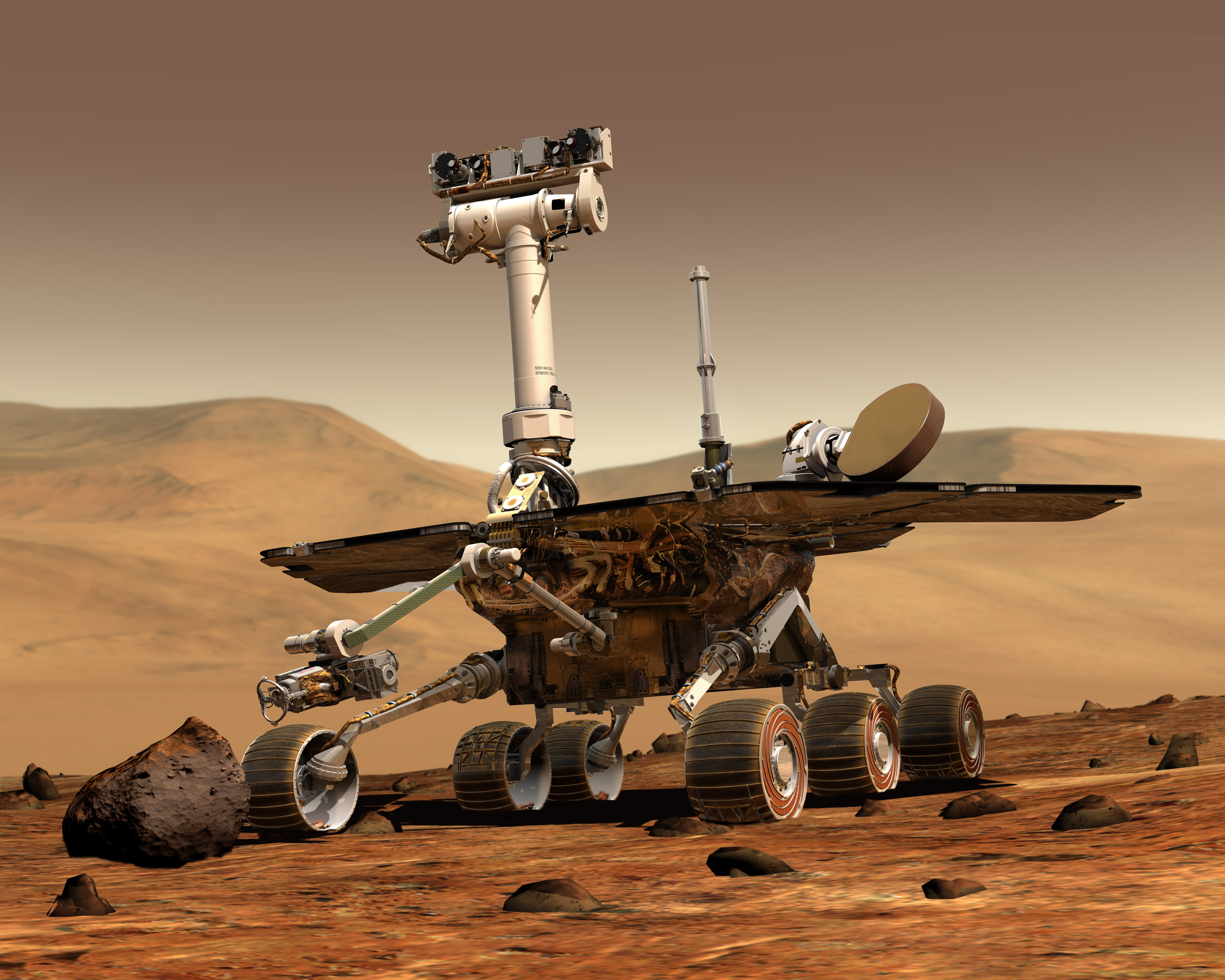 Viking vs. Curiosity
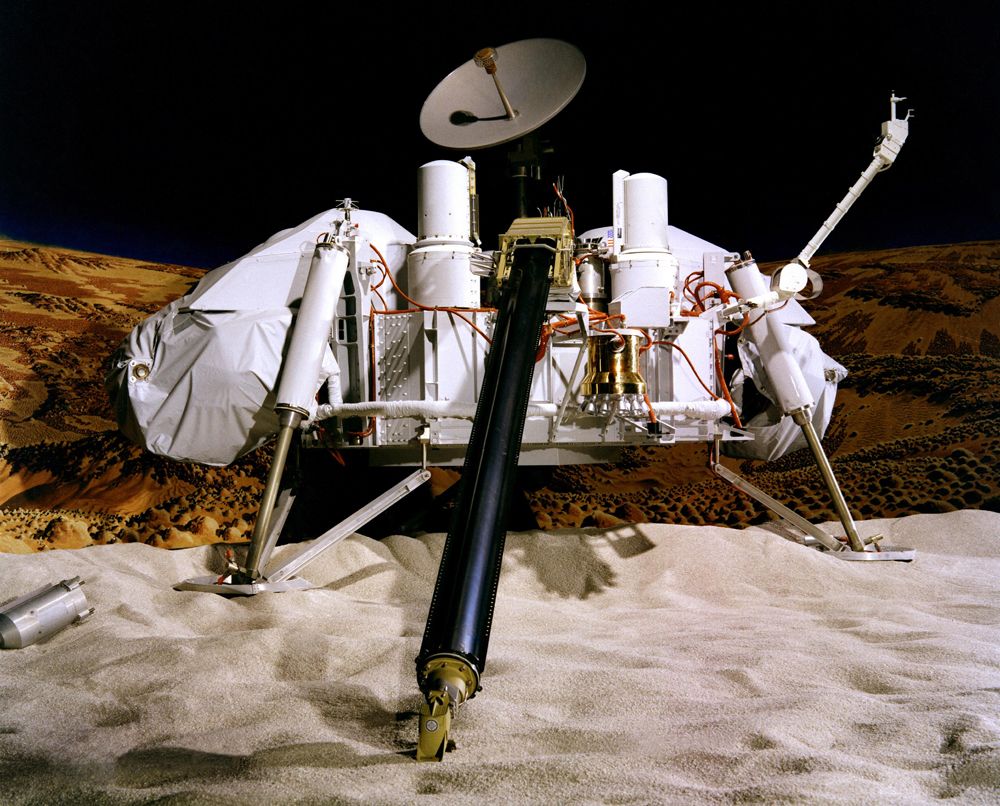 https://youtu.be/hRAFPdDppzs?si=dYM5y_KwSgLc2vfi&t=163
22
Calculating Landing Uncertainty
Viking Rover
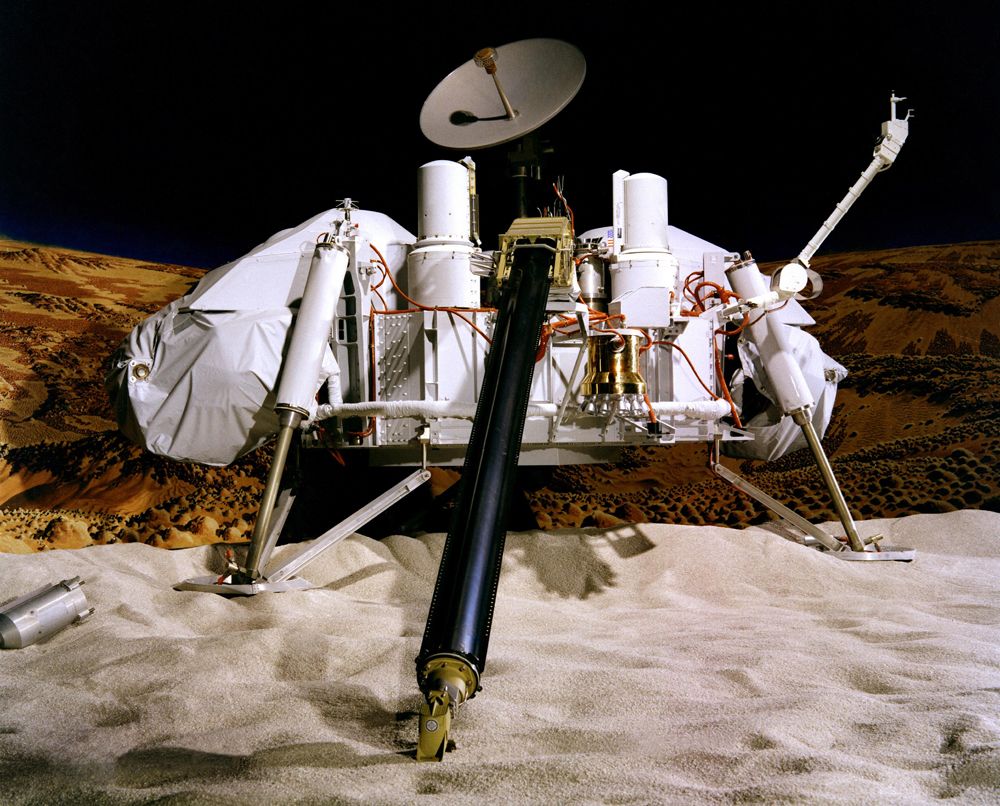 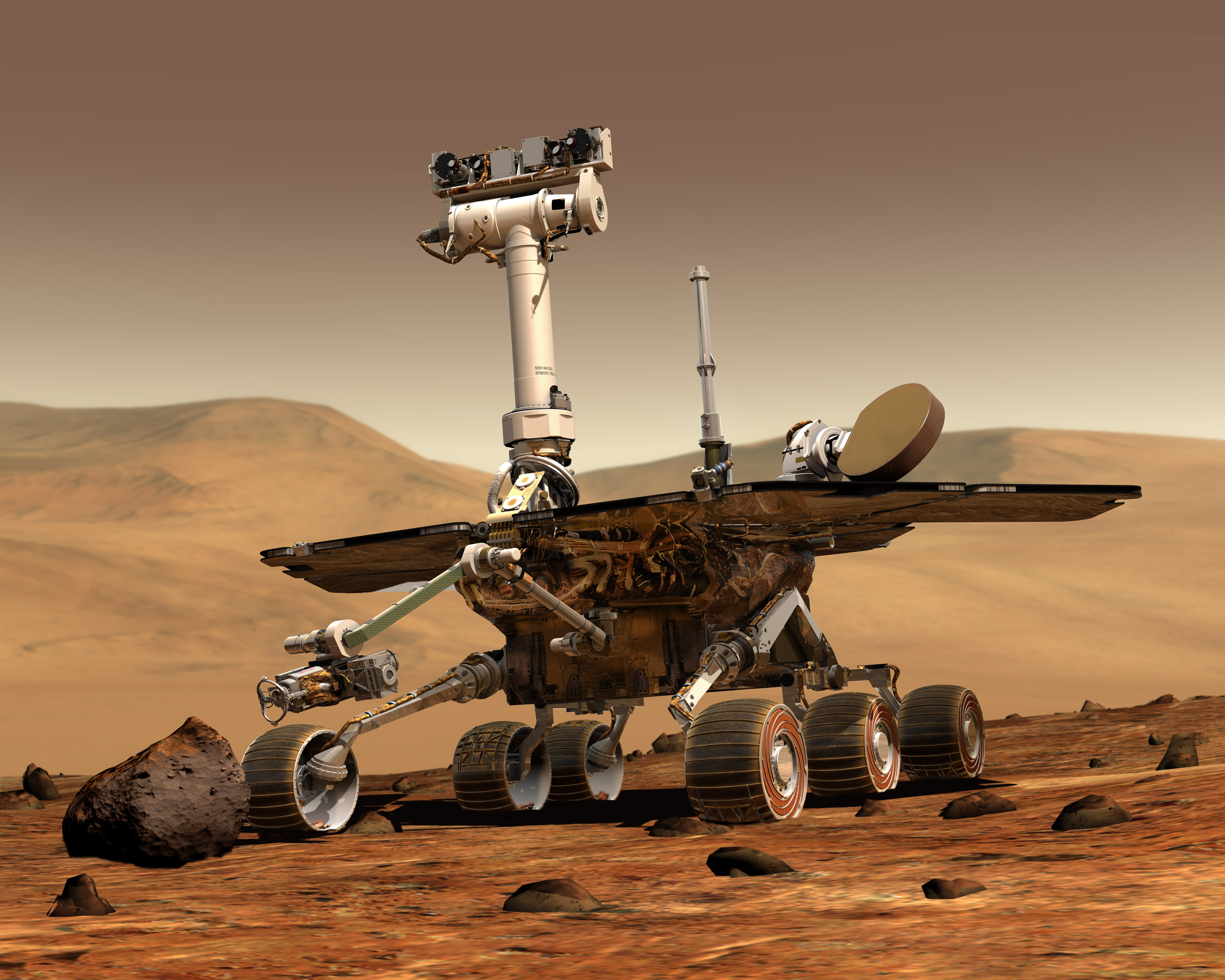 23
Calculating Landing Uncertainty
Curiosity Rover
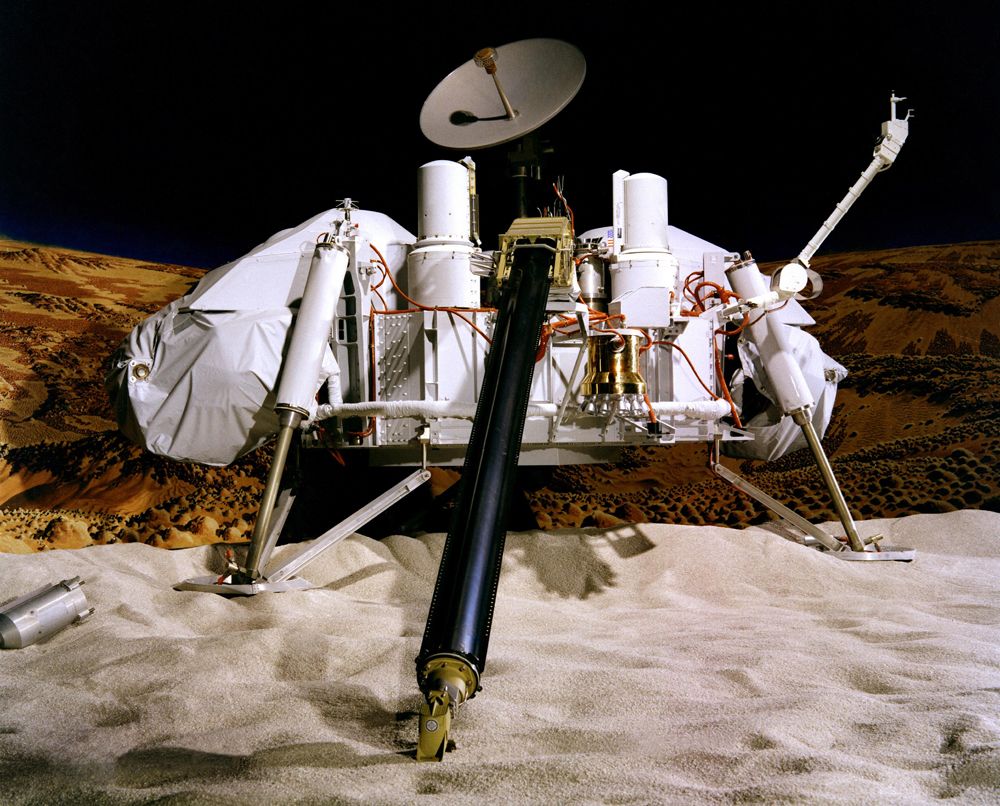 Calculate the percentage uncertainty for the Curiosity!
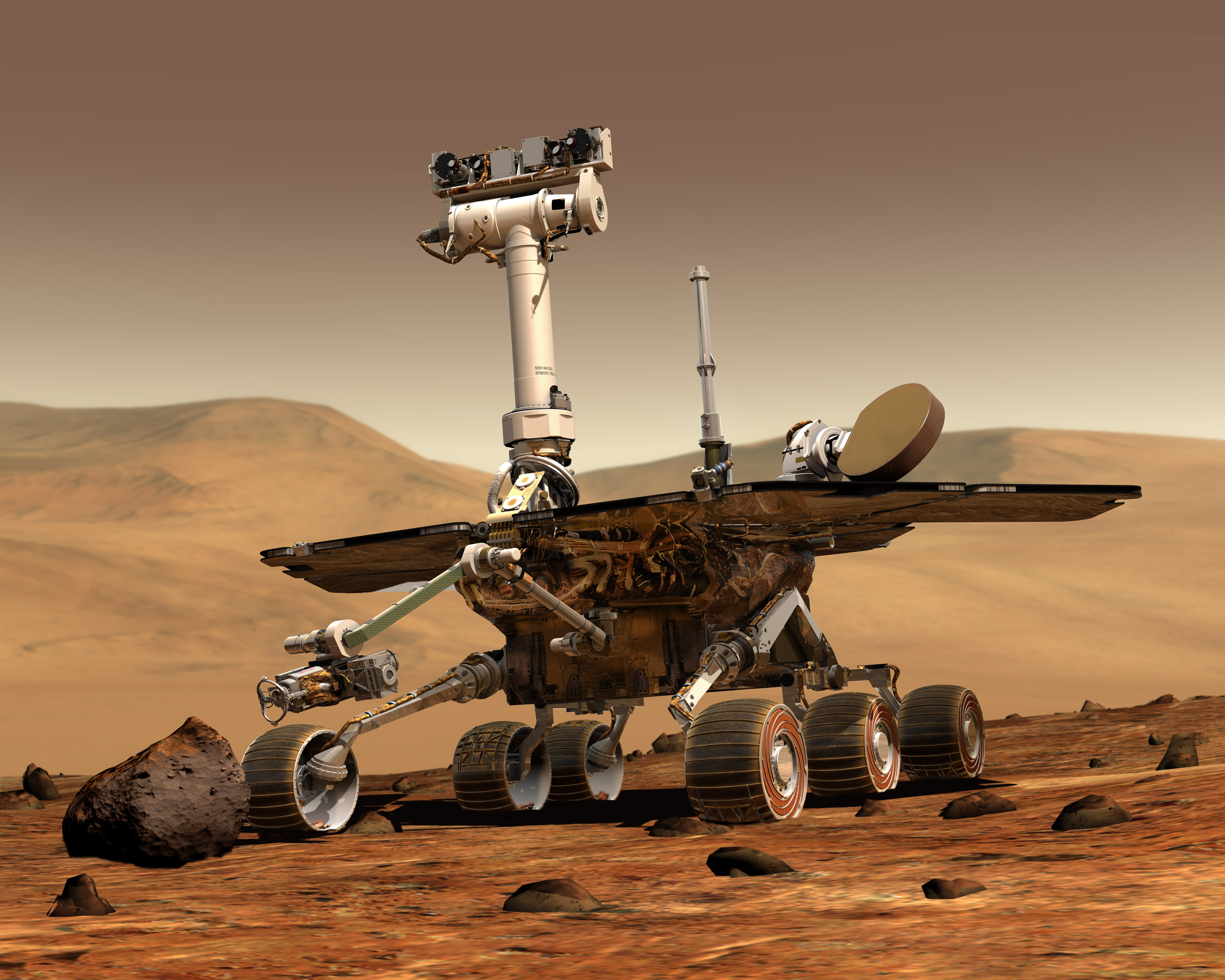 24
Calculating Landing Uncertainty
Curiosity Rover
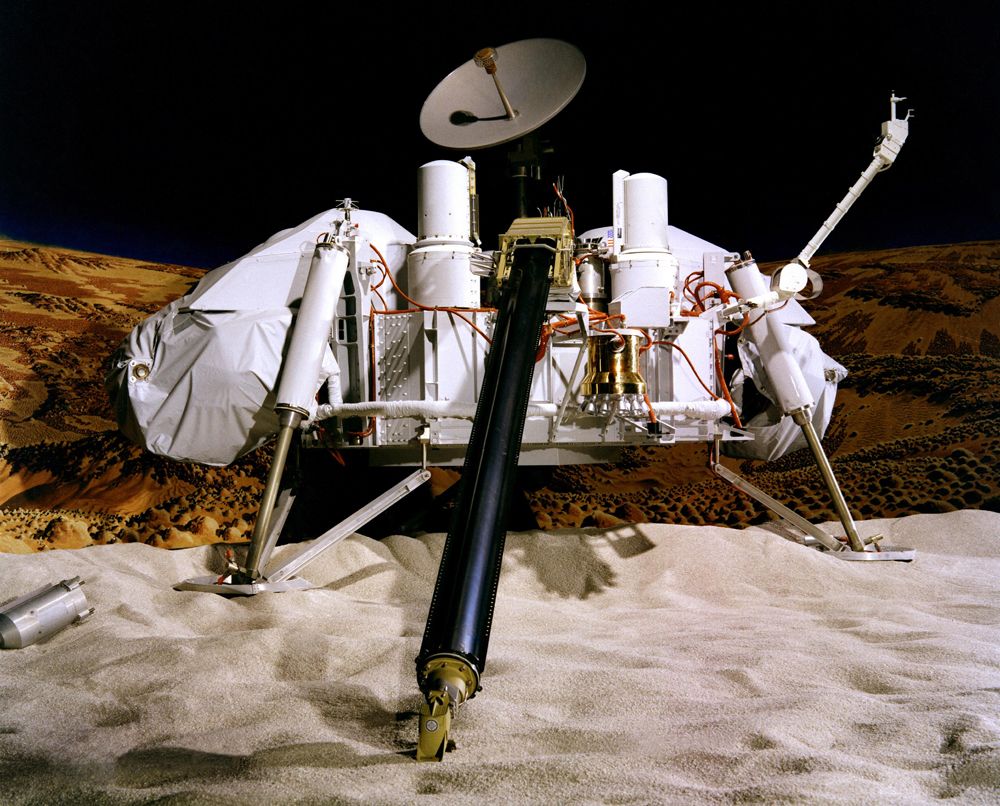 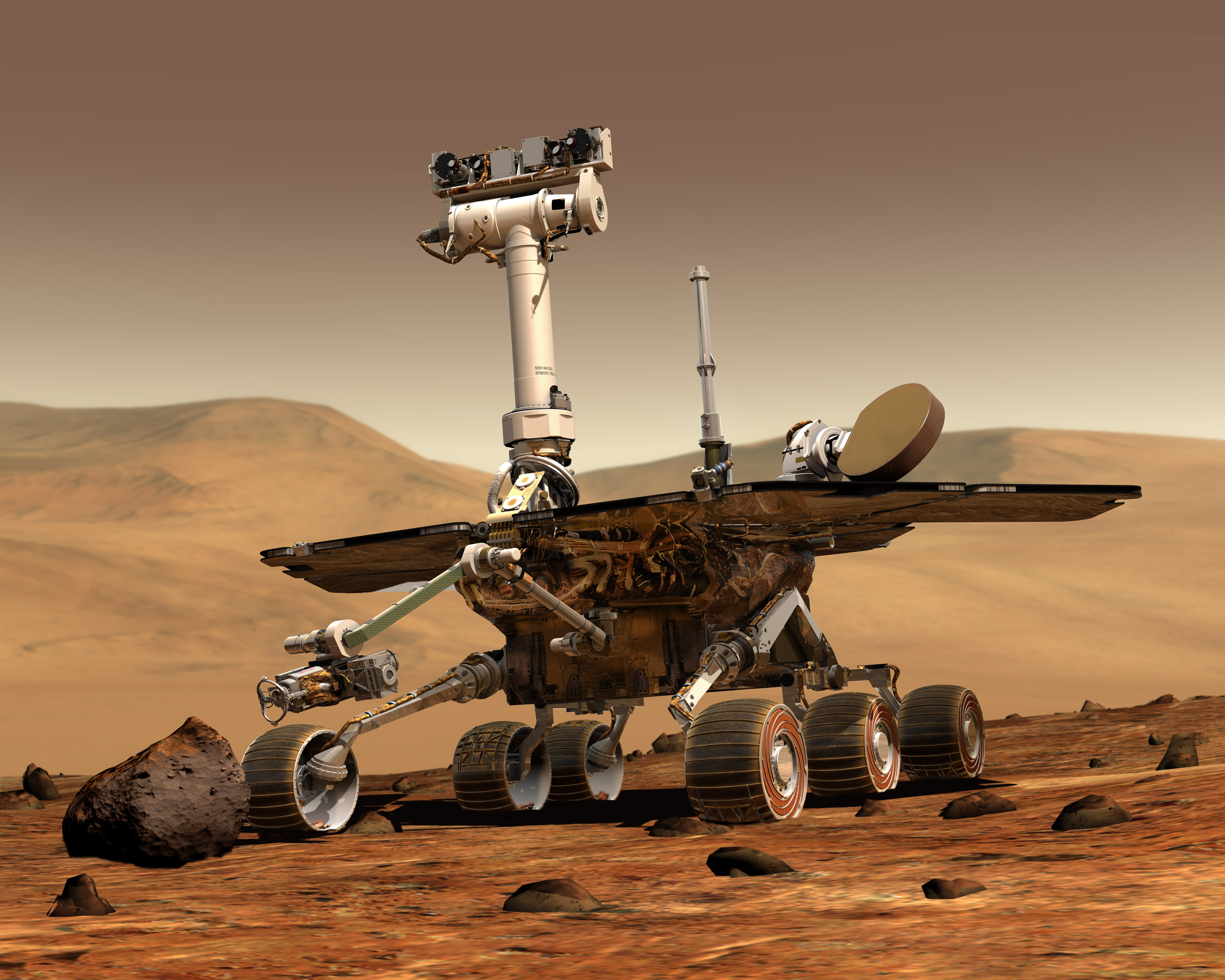 25
Viking vs. Curiosity
The Gale Crater has an area of approximately 75000 km2
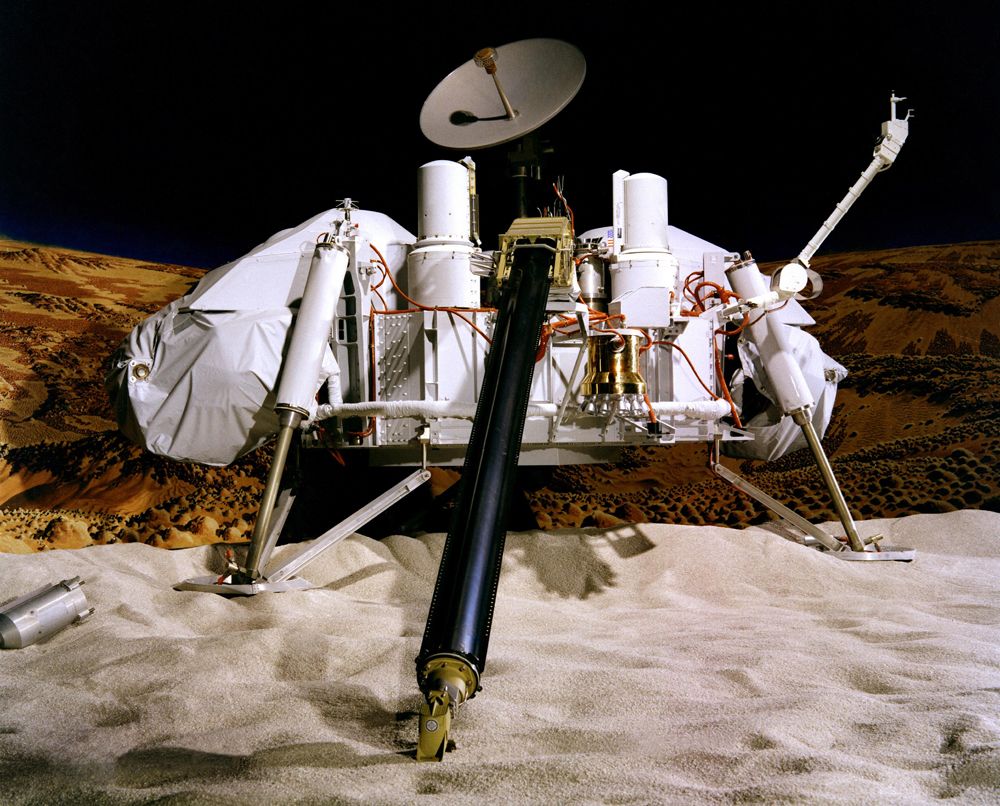 Why was the Gale Crater not a suitable choice for the Viking to land in?
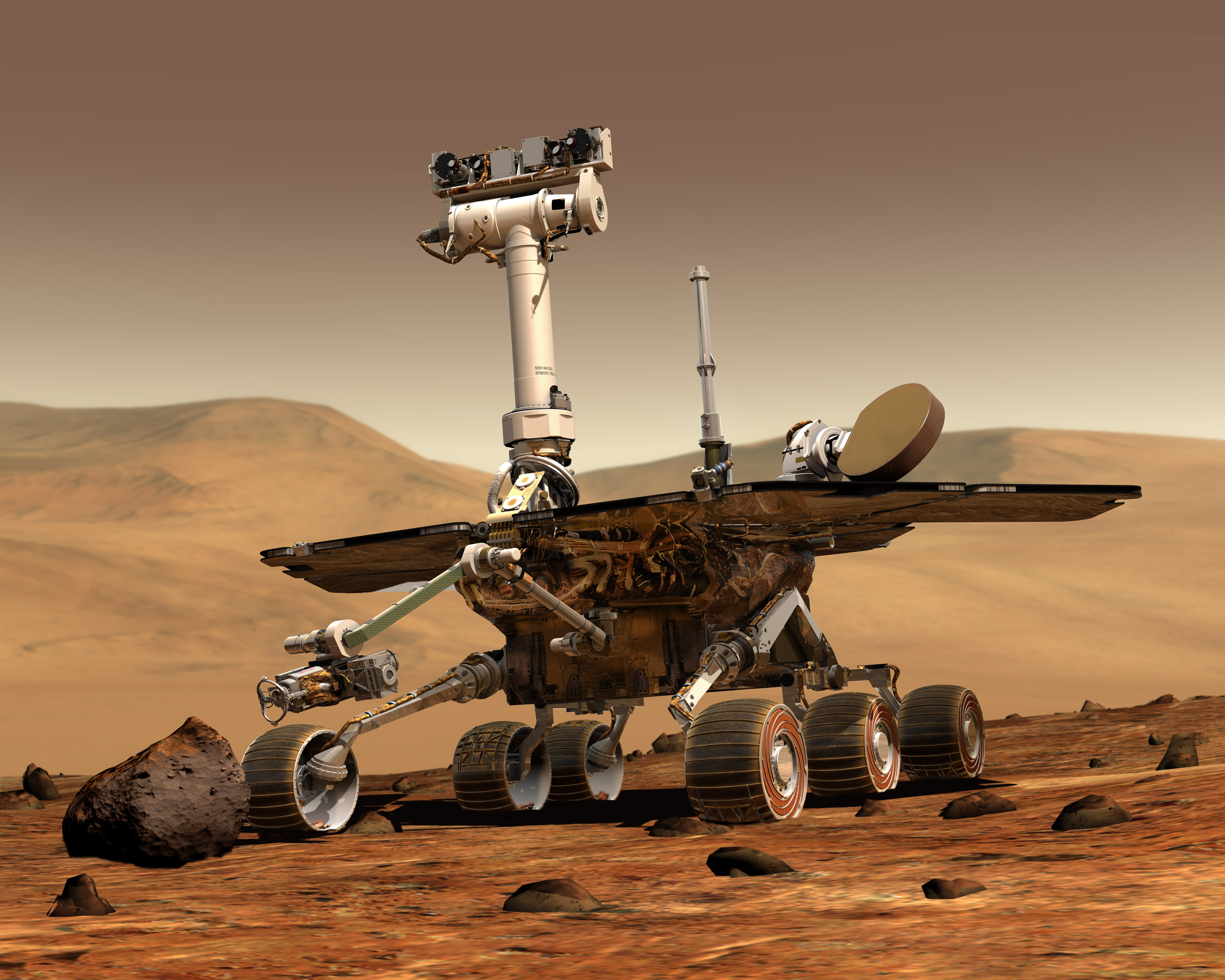 26
Questions?
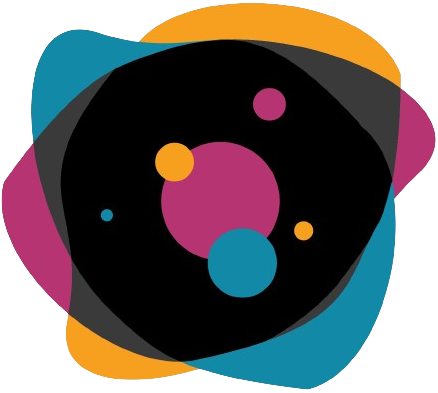 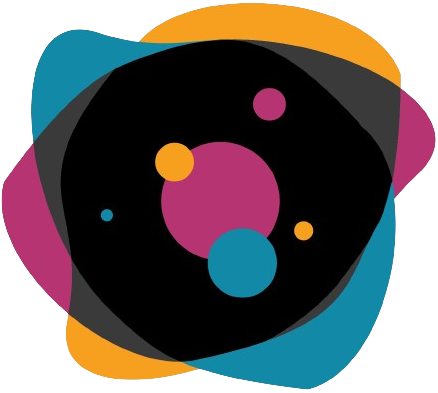 27